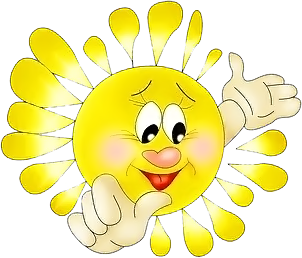 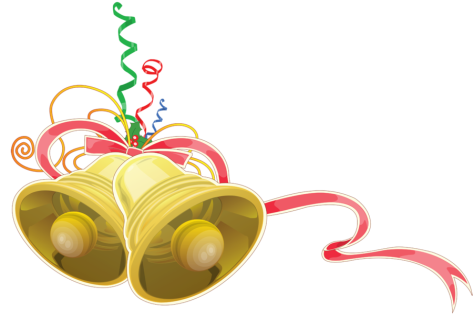 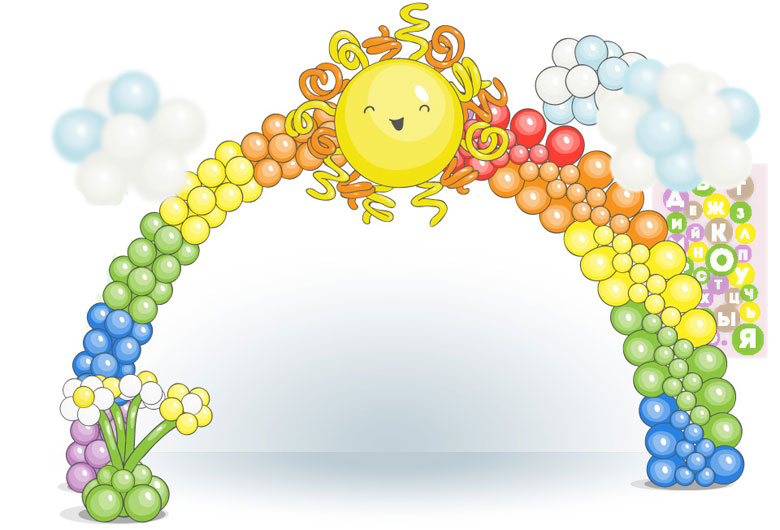 До свиданья, детский сад!
Здравствуй, школа!
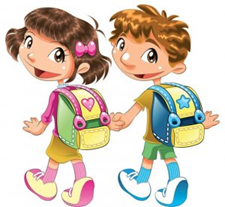 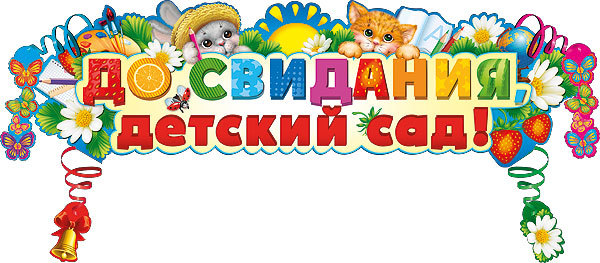 В детский сад детишки С радостью всегда идут, И девчонки, и мальчишки, Очень нравится им тут! В детском садике у нас Очень интересно! Хотим мы провести для Вас Экскурсию все вместе.
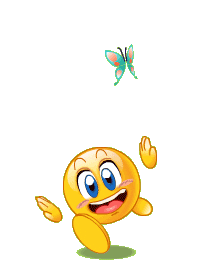 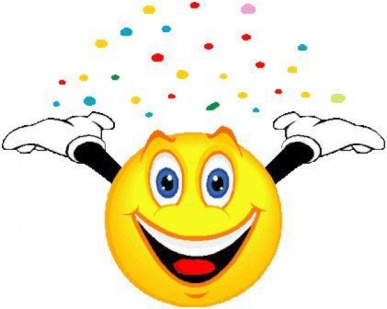 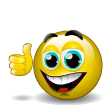 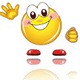 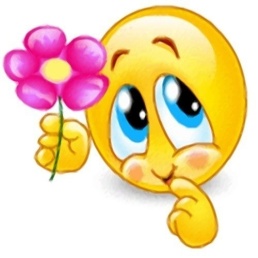 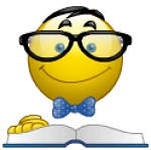 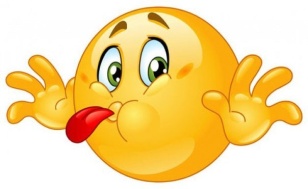 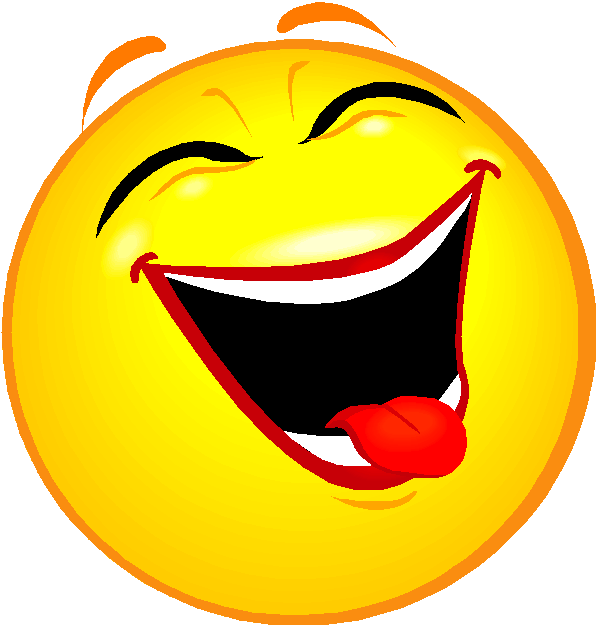 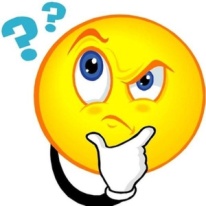 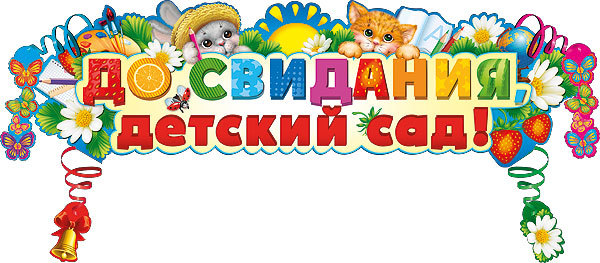 Математика – царица наук!
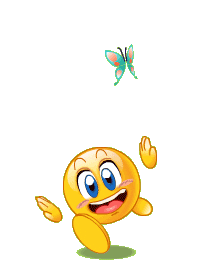 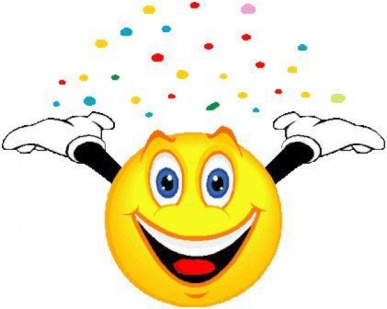 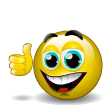 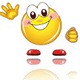 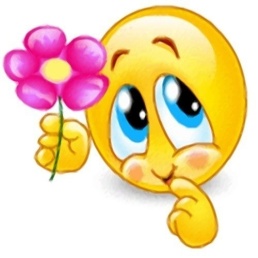 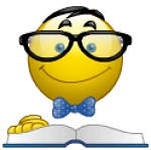 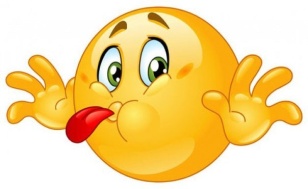 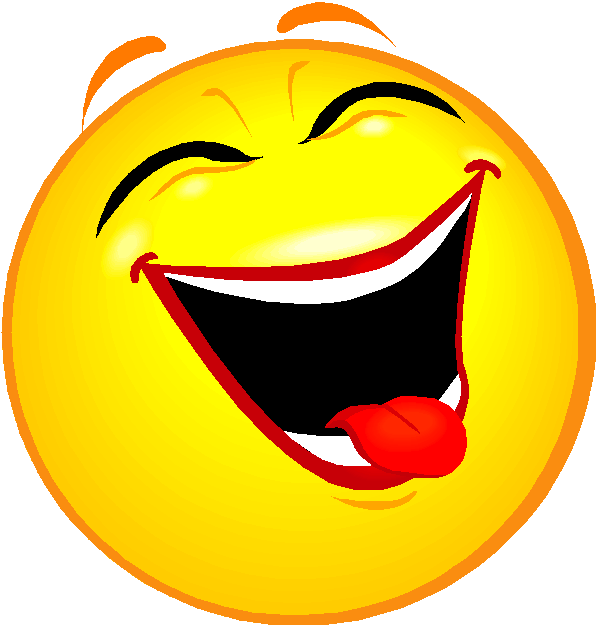 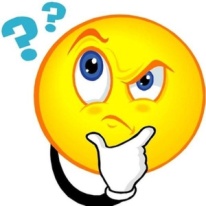 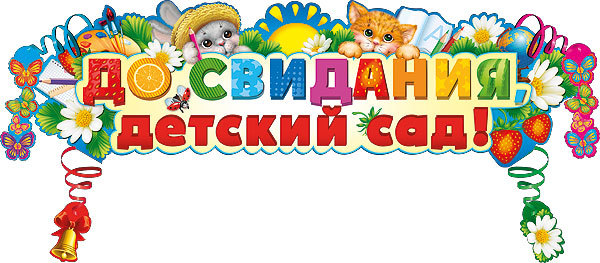 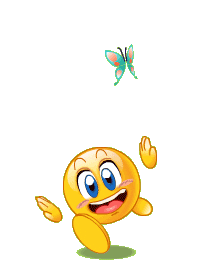 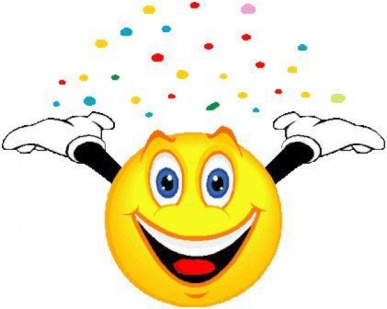 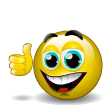 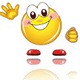 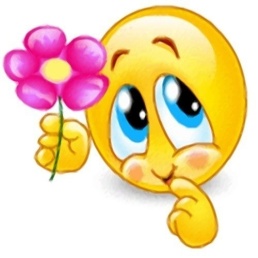 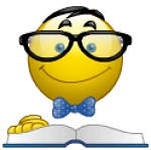 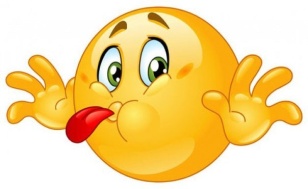 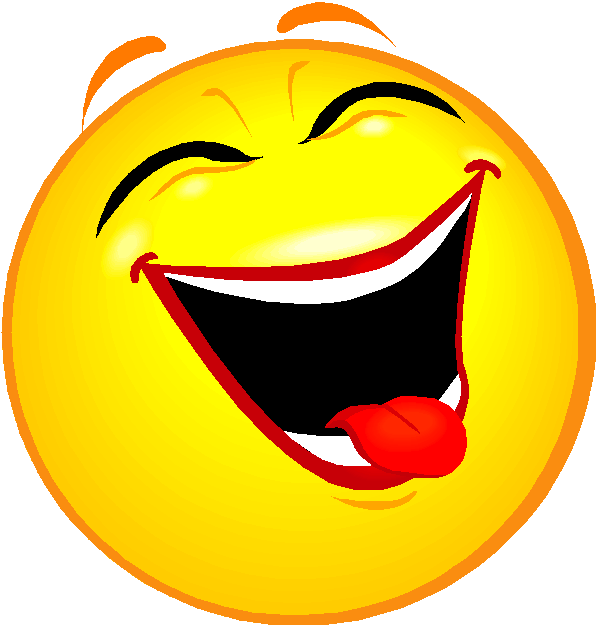 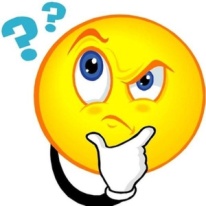 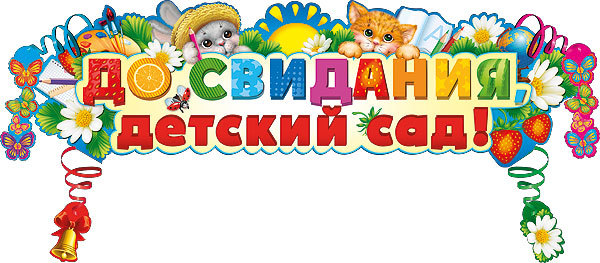 Мы рисуем!
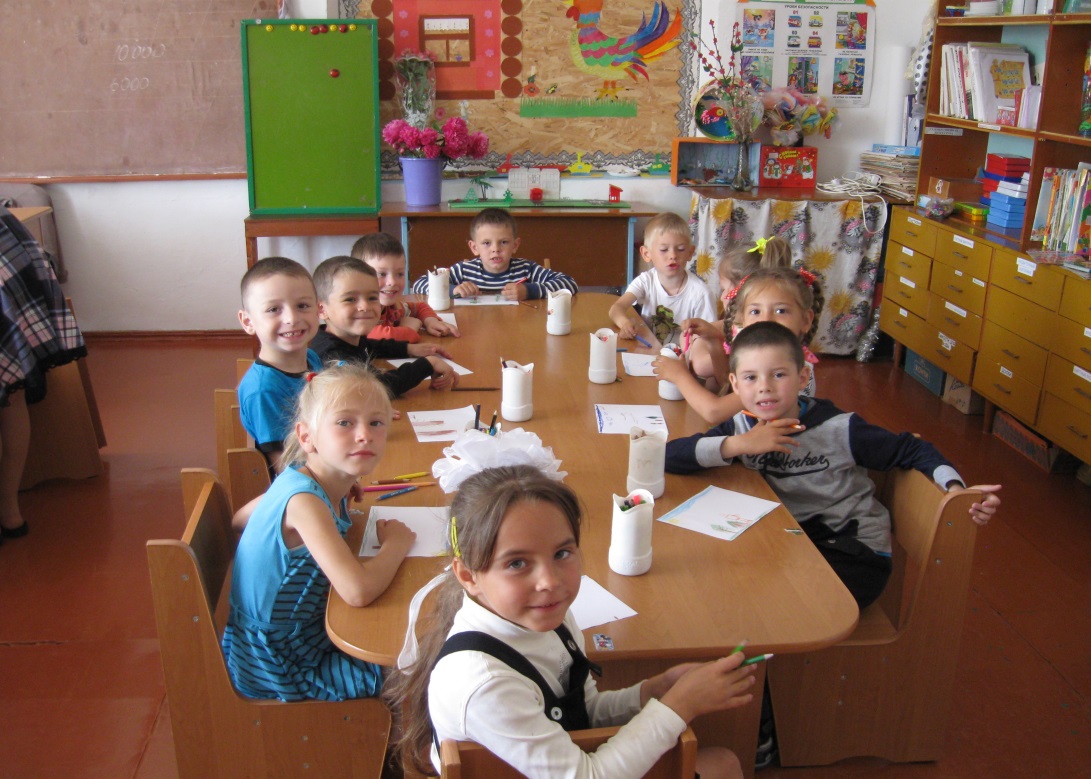 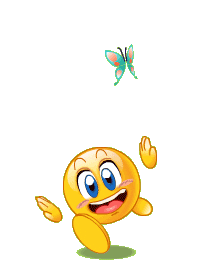 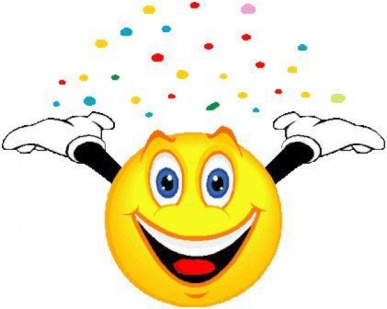 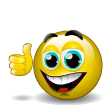 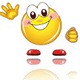 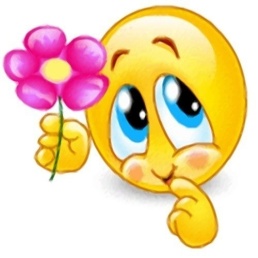 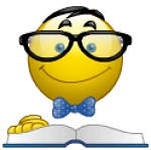 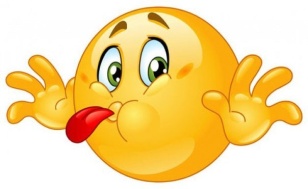 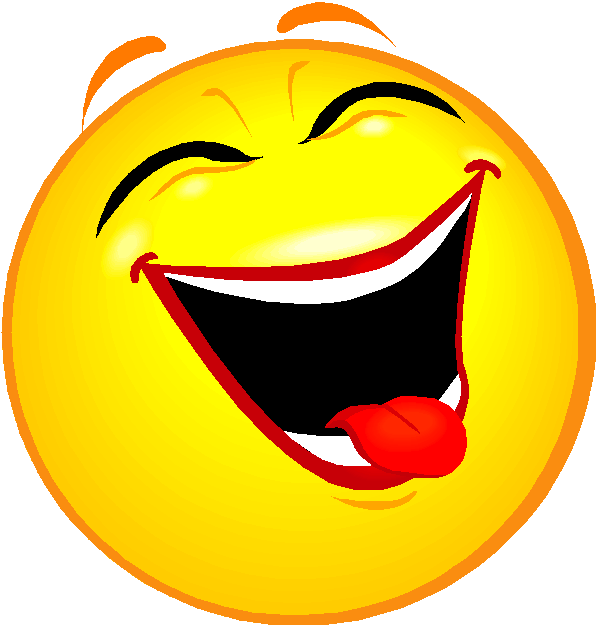 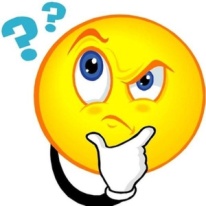 Наша будущая учительница
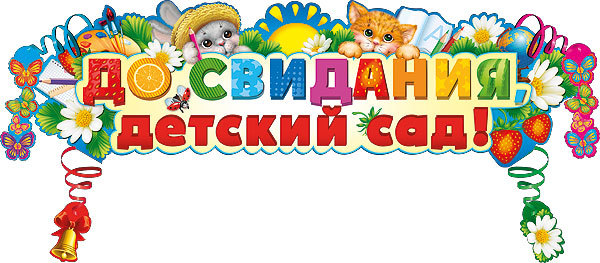 Нам очень понравилось быть учениками!
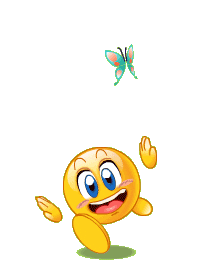 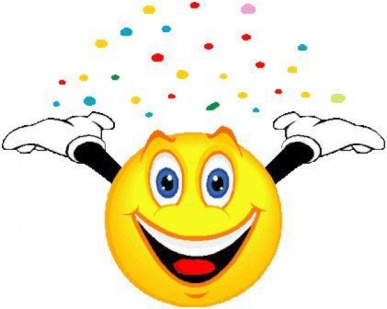 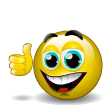 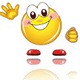 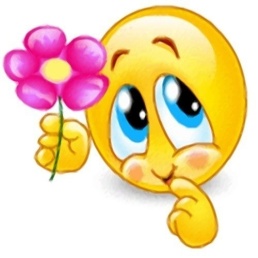 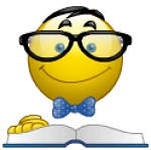 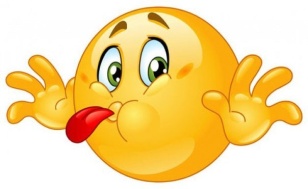 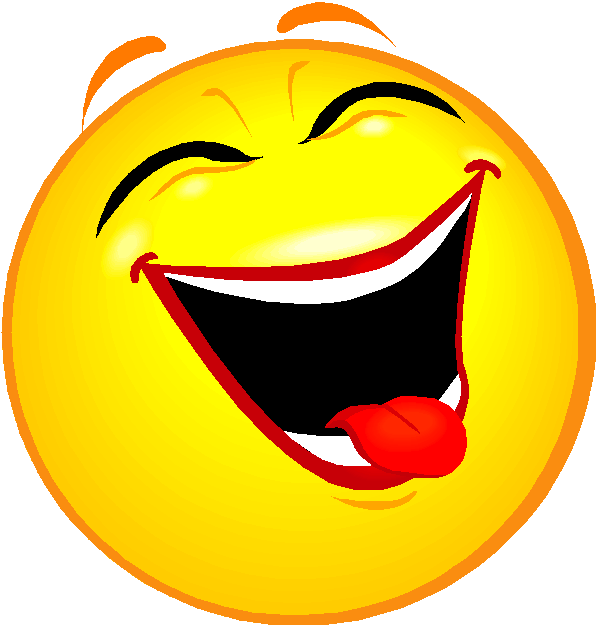 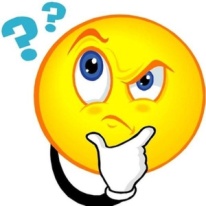 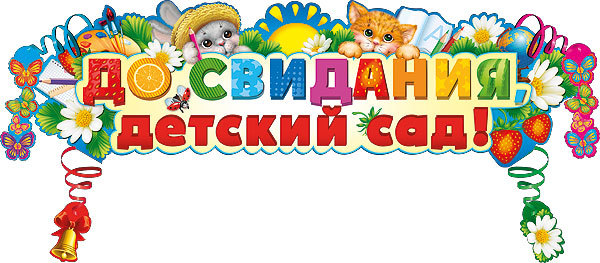 Наши Дни Рождения!
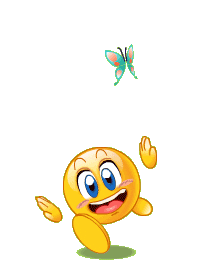 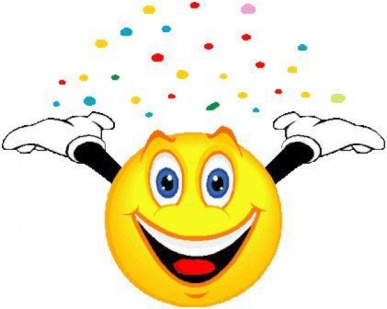 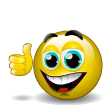 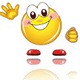 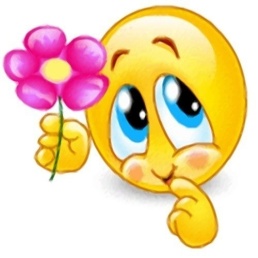 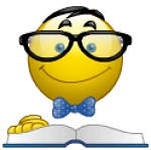 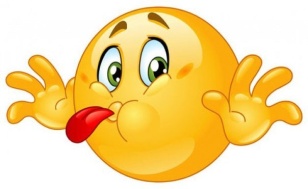 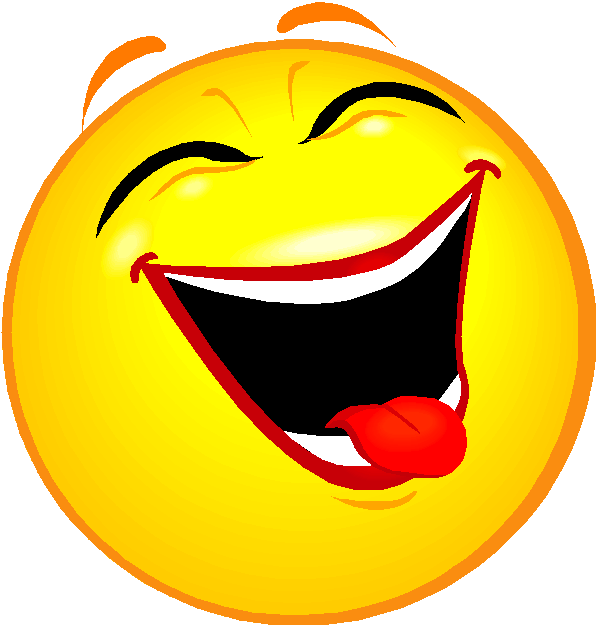 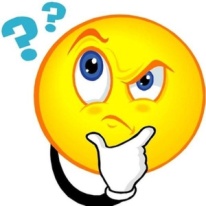 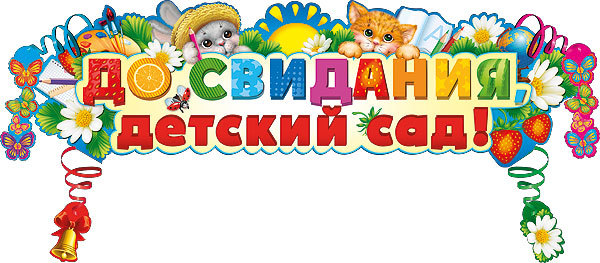 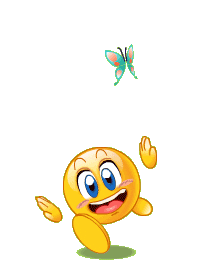 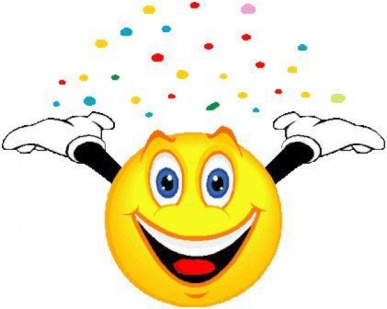 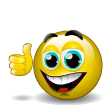 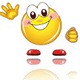 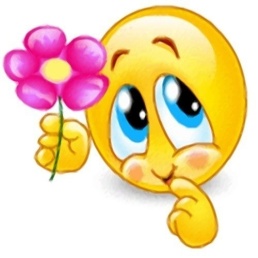 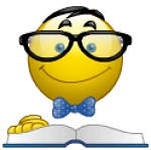 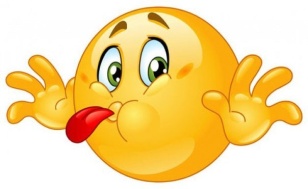 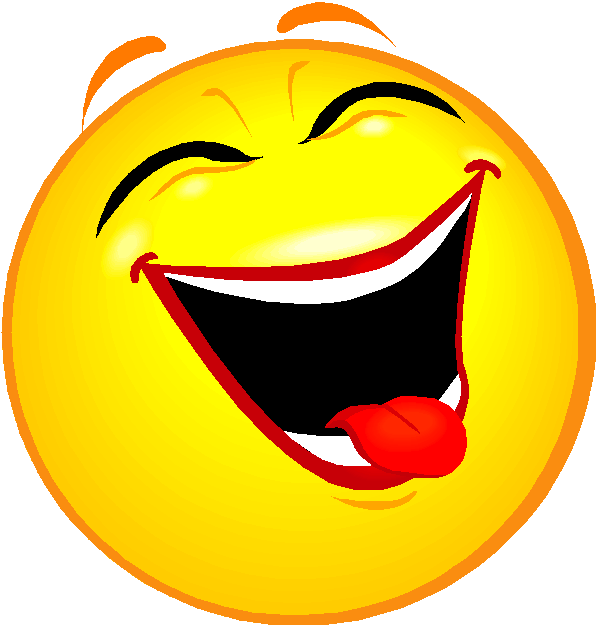 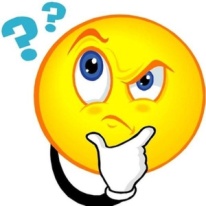 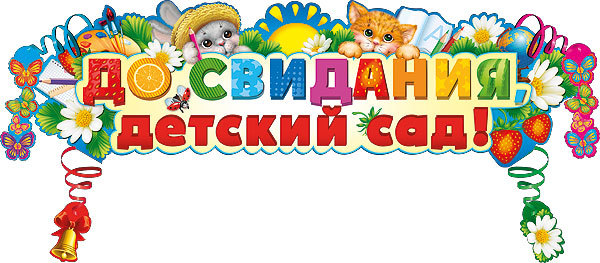 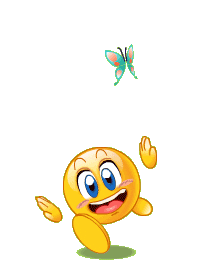 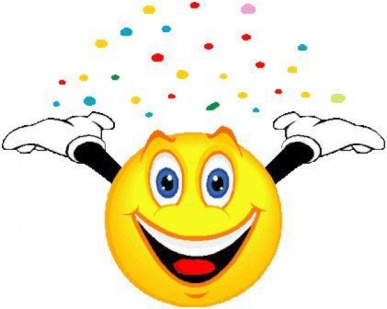 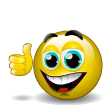 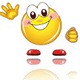 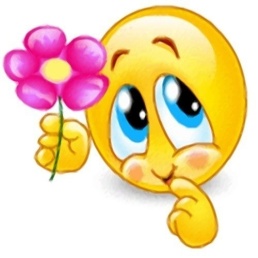 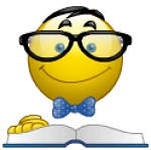 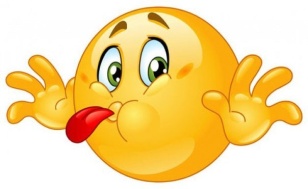 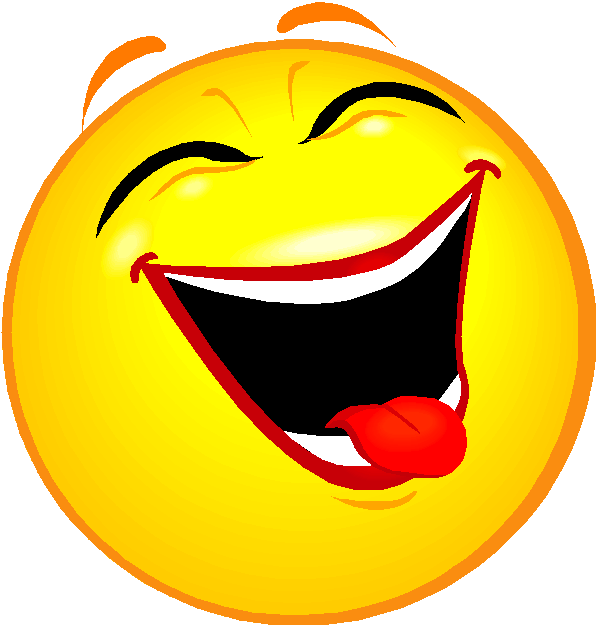 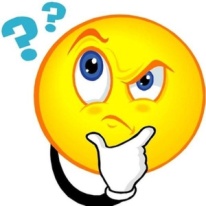 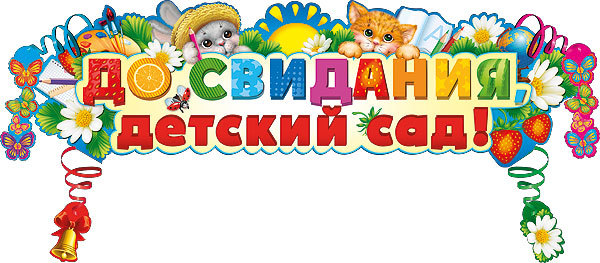 Здоровье в порядке-спасибо зарядке.
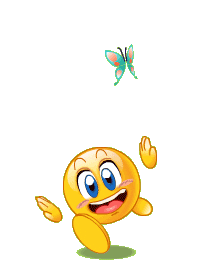 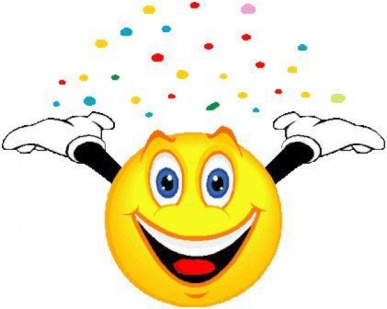 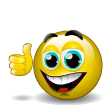 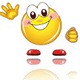 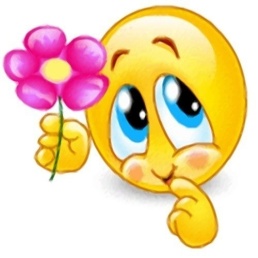 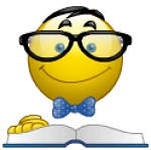 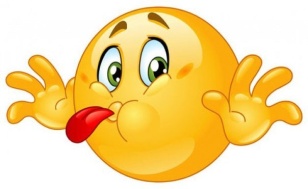 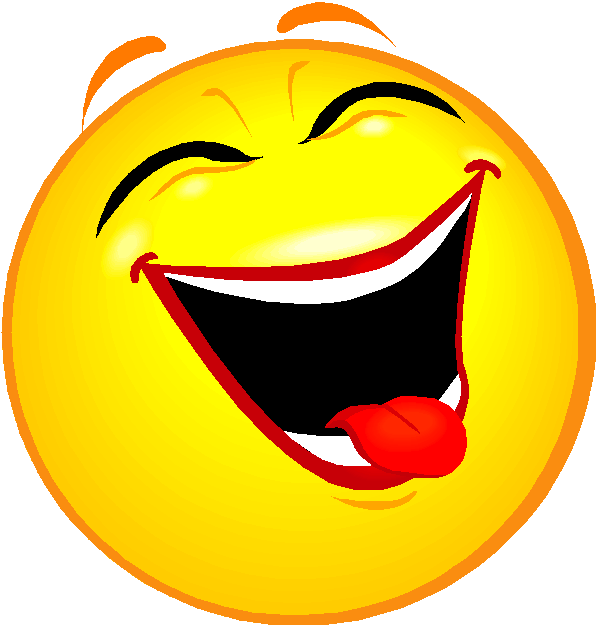 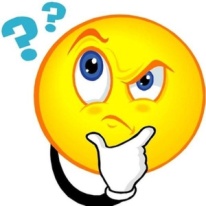 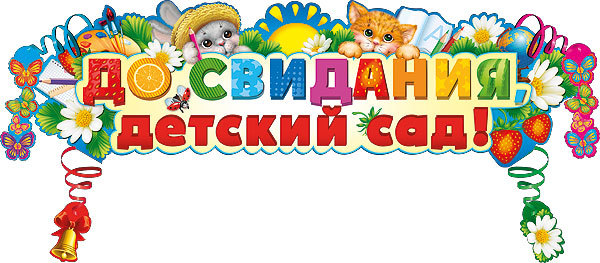 На прогулке
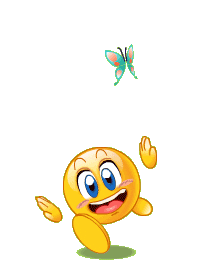 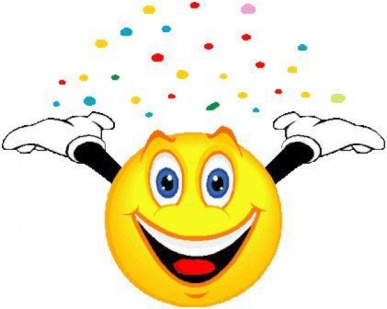 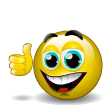 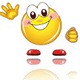 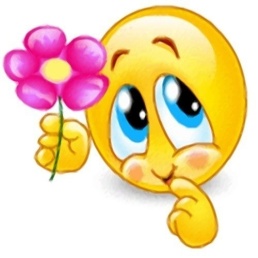 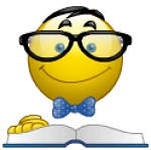 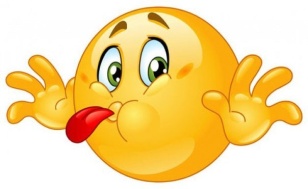 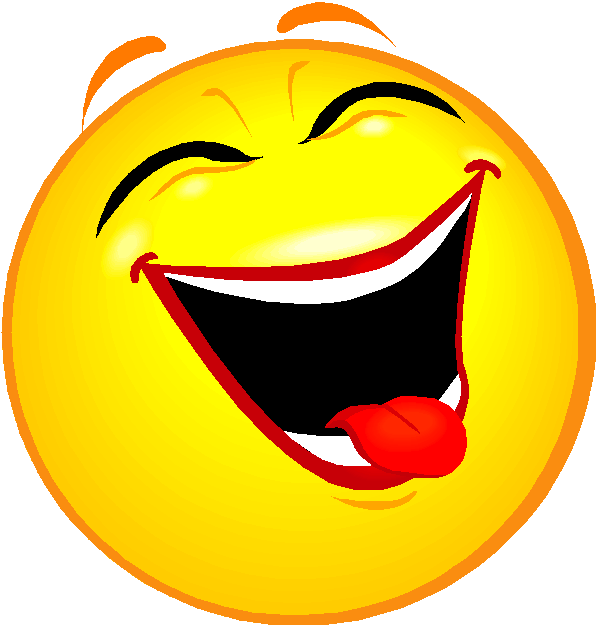 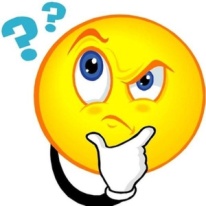 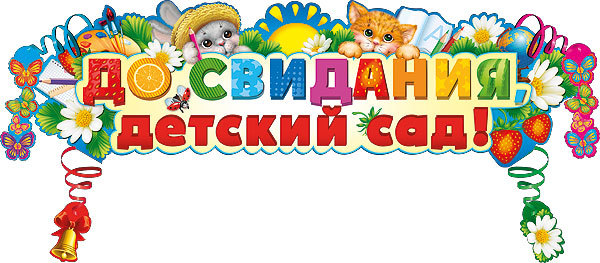 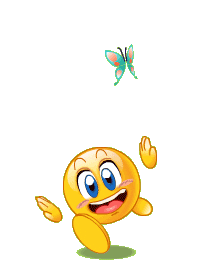 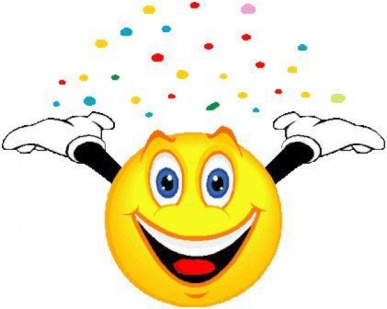 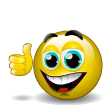 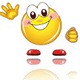 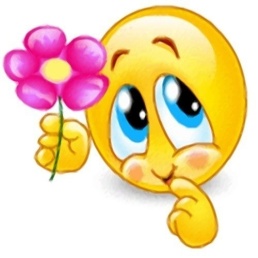 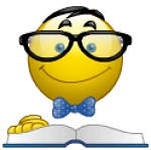 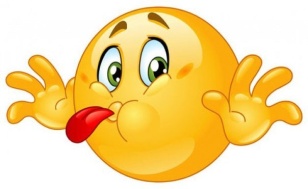 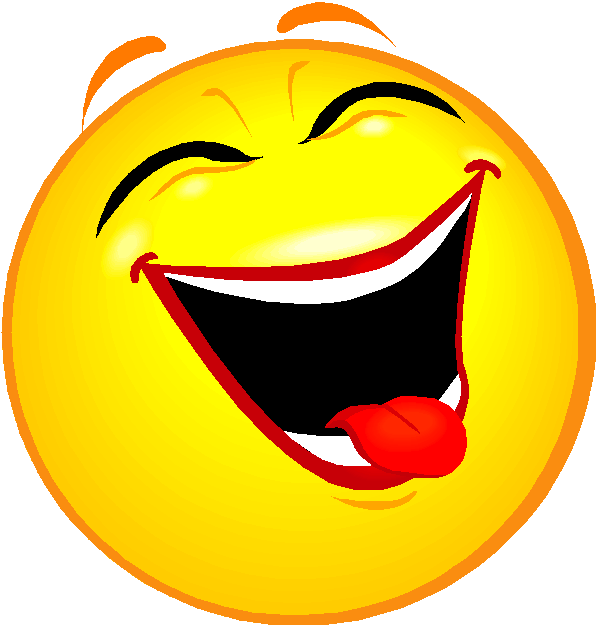 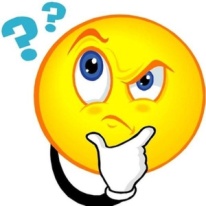 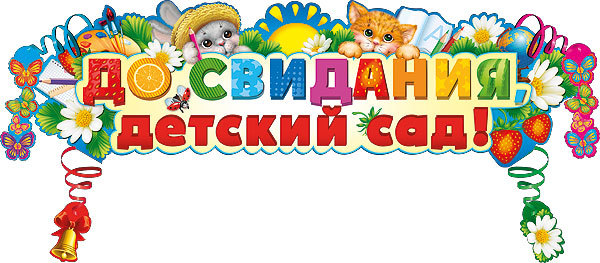 Юные таланты
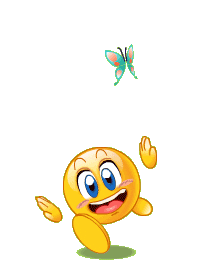 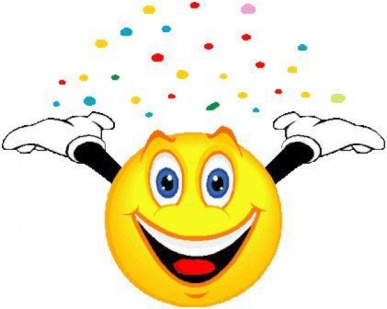 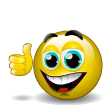 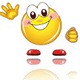 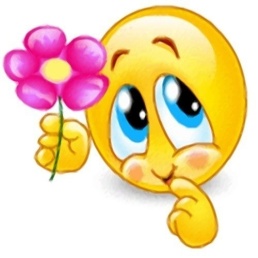 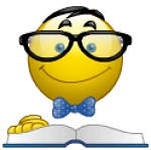 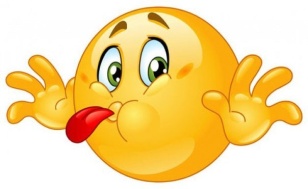 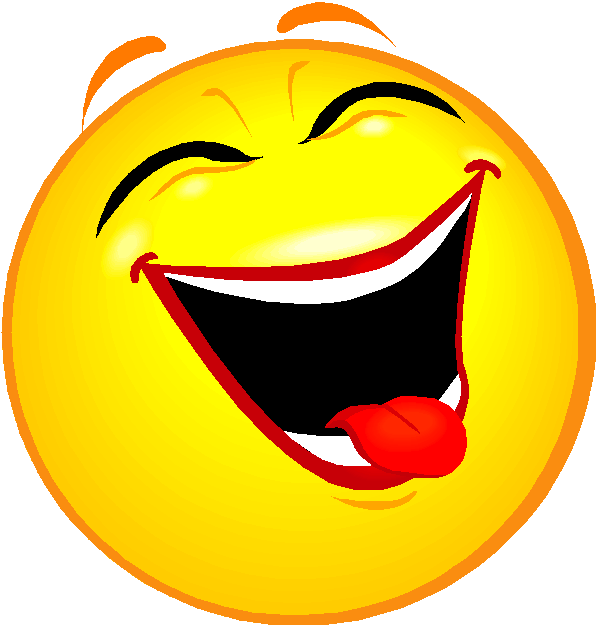 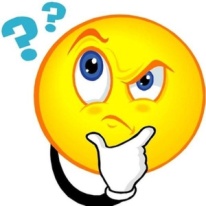 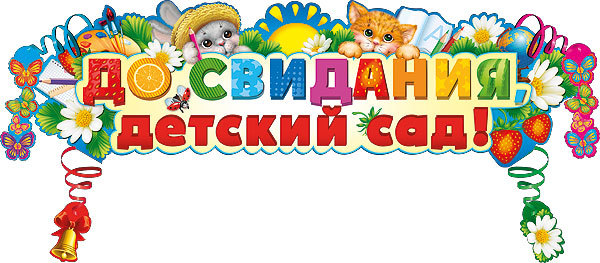 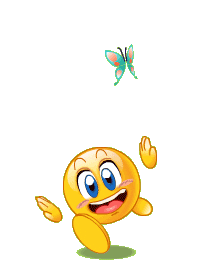 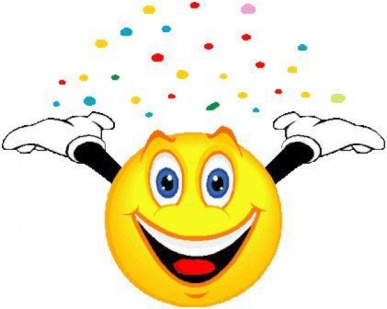 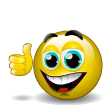 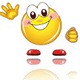 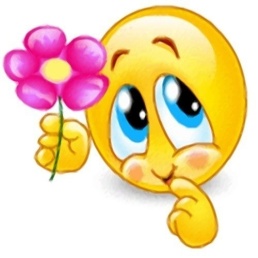 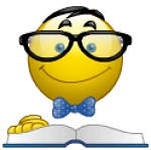 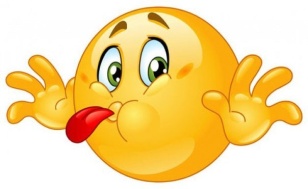 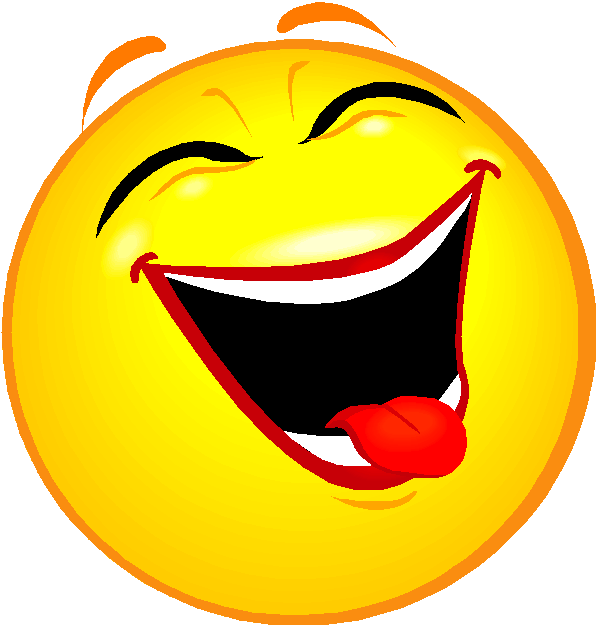 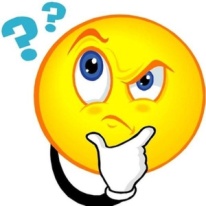 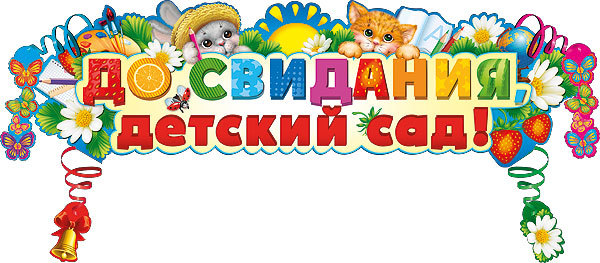 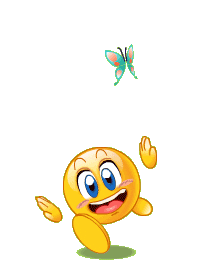 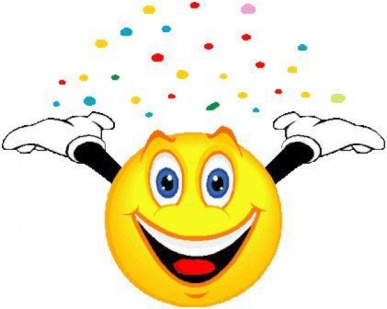 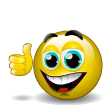 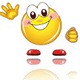 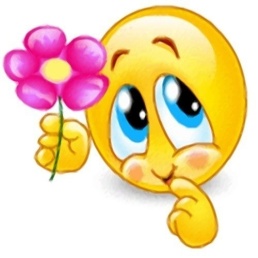 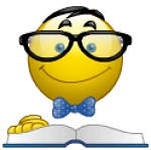 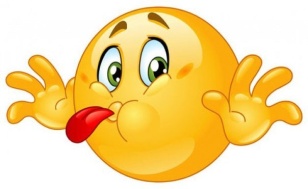 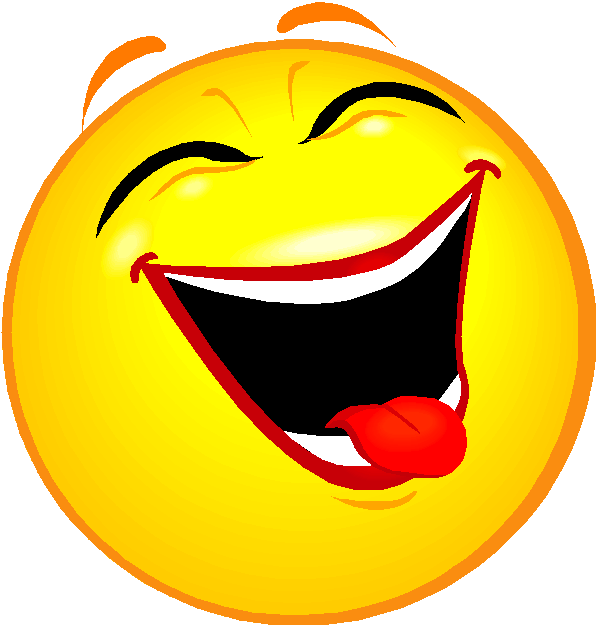 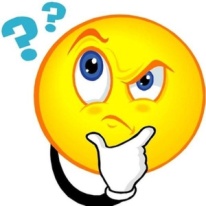 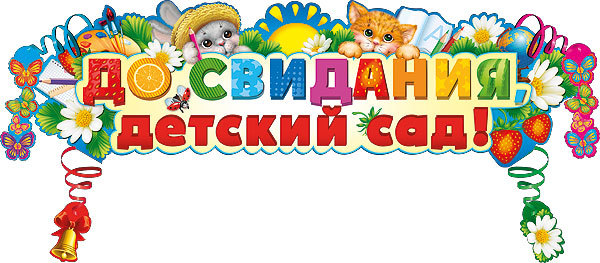 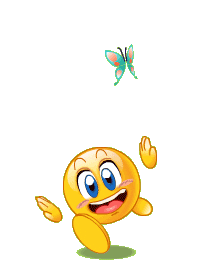 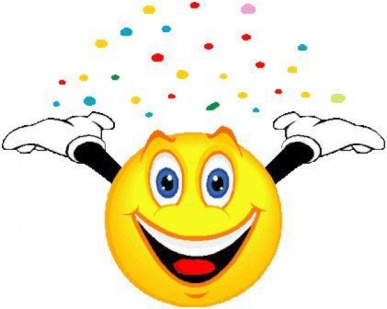 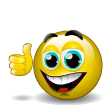 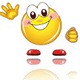 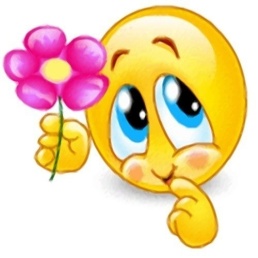 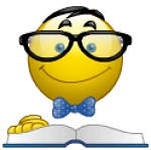 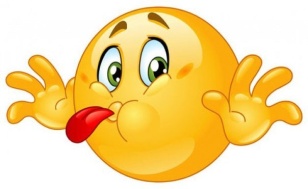 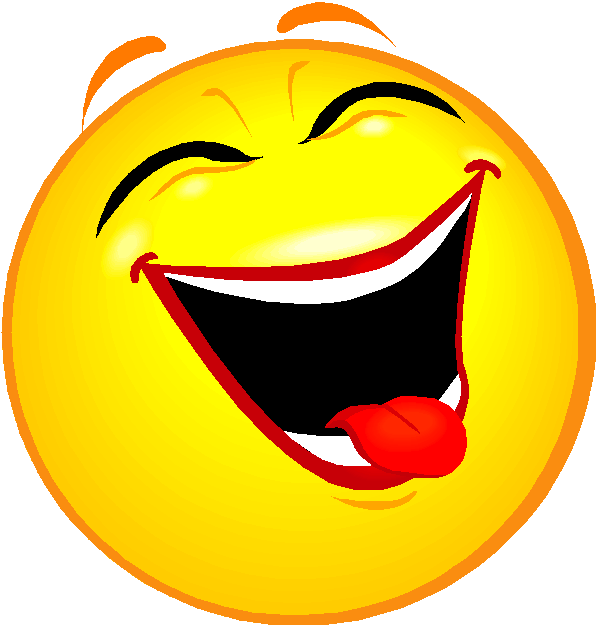 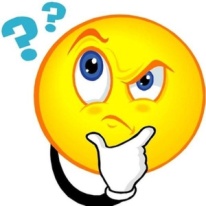 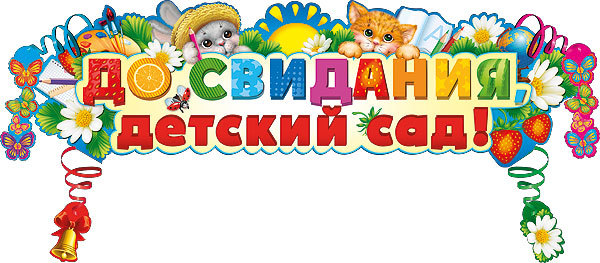 Праздники
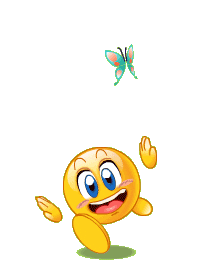 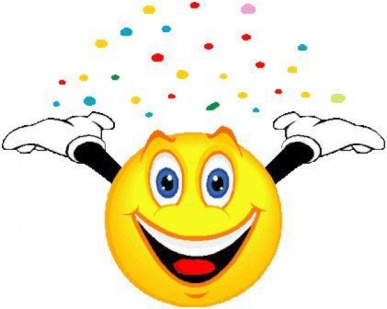 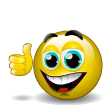 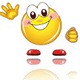 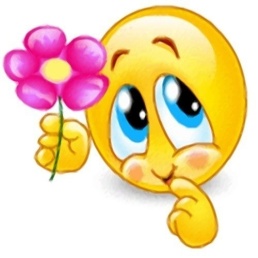 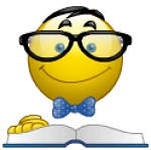 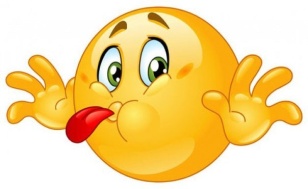 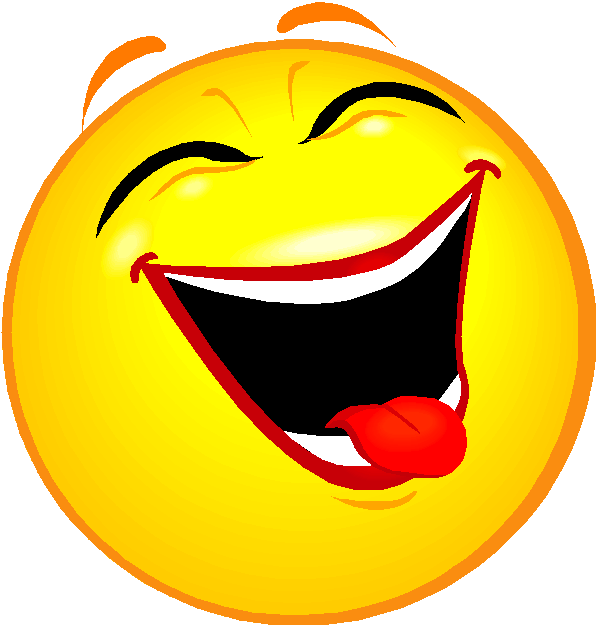 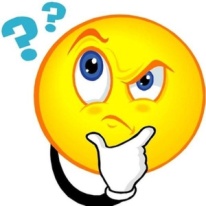 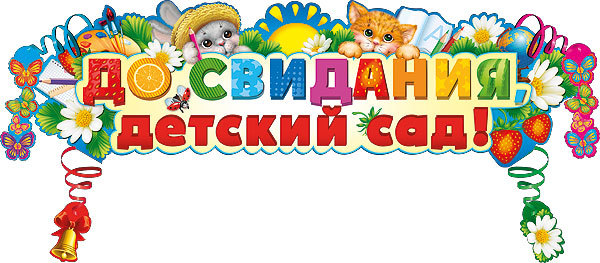 Первый вальс
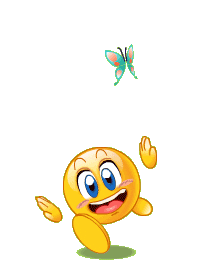 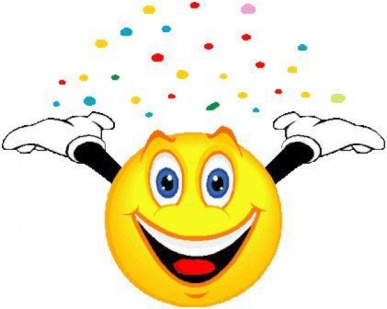 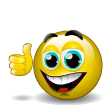 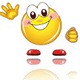 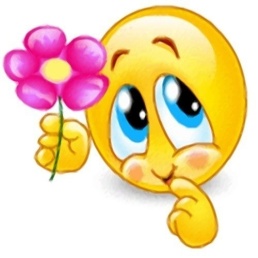 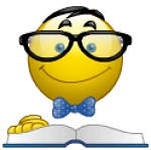 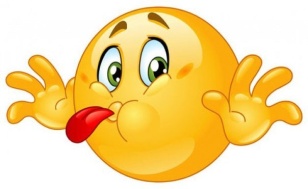 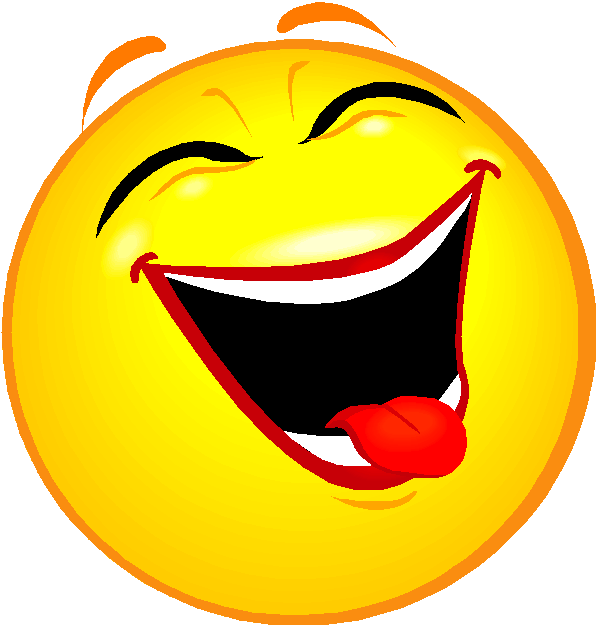 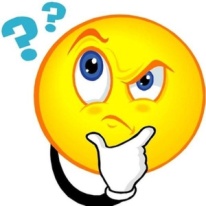 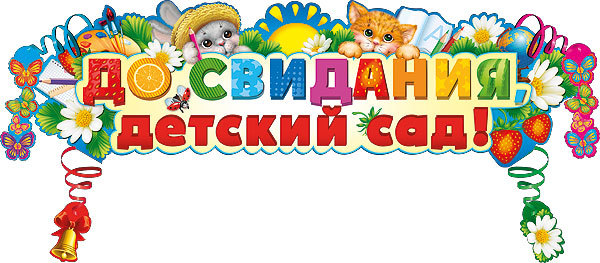 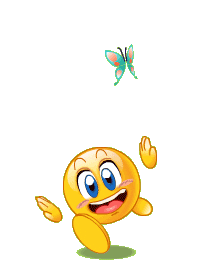 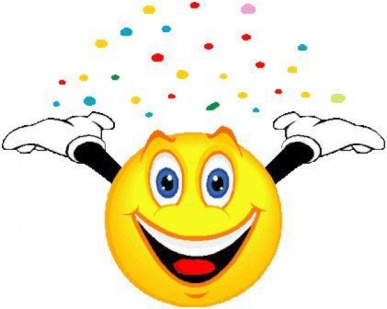 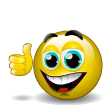 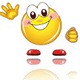 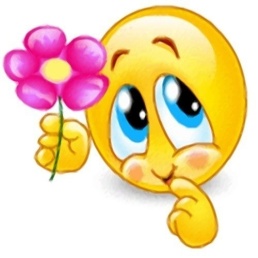 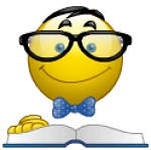 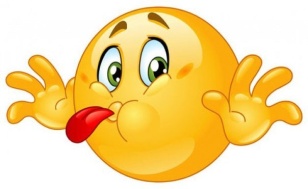 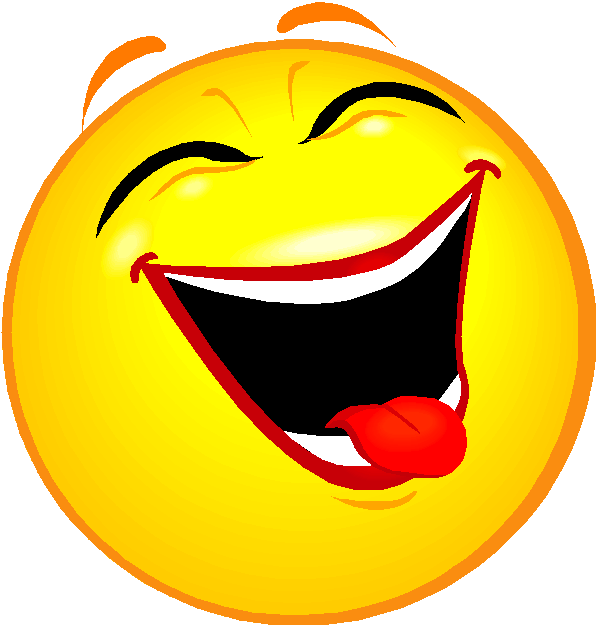 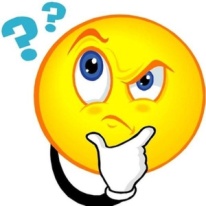 Мы дежурим
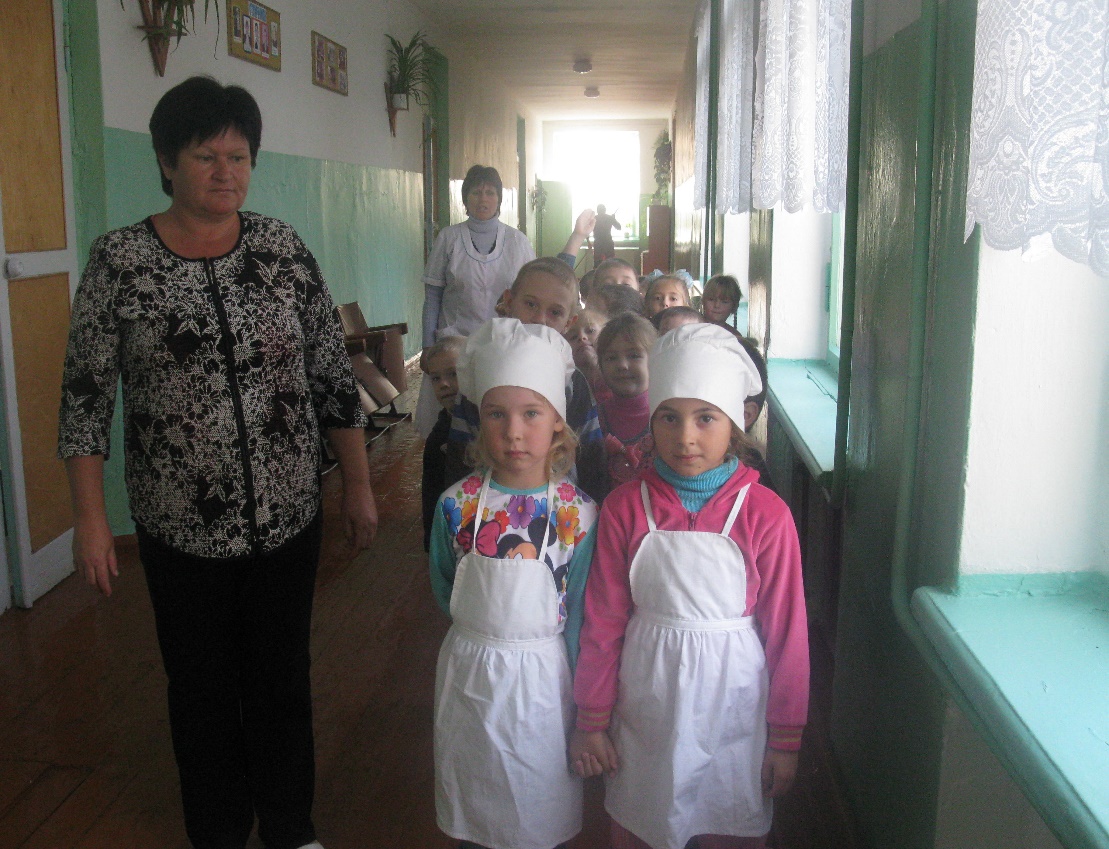 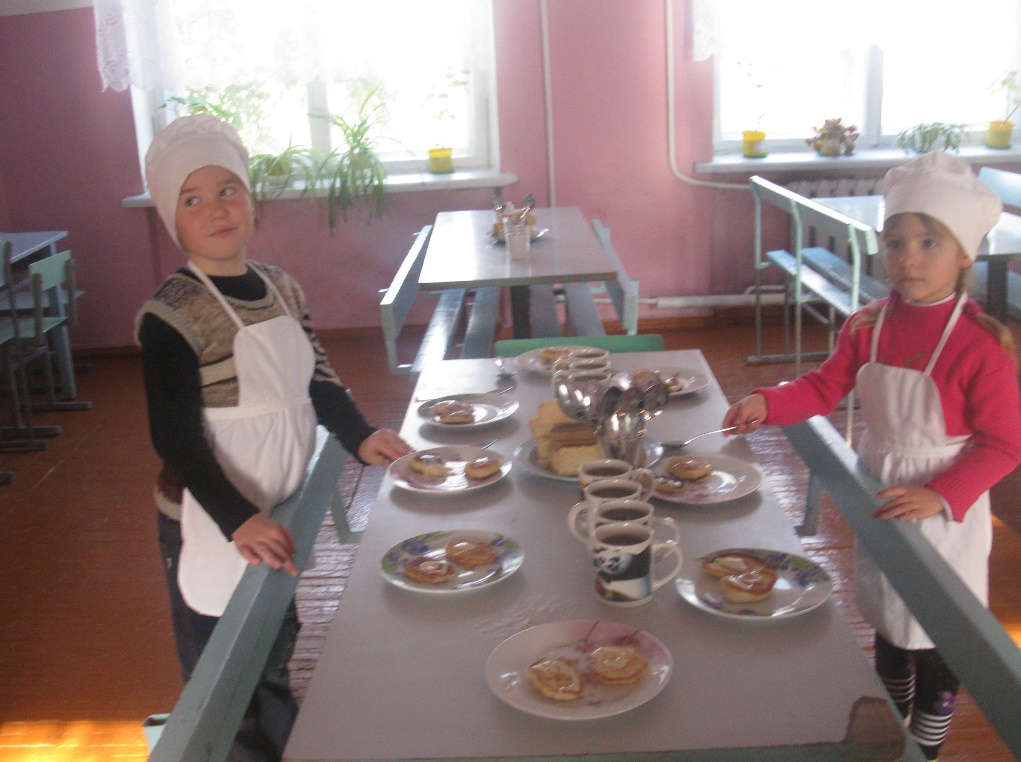 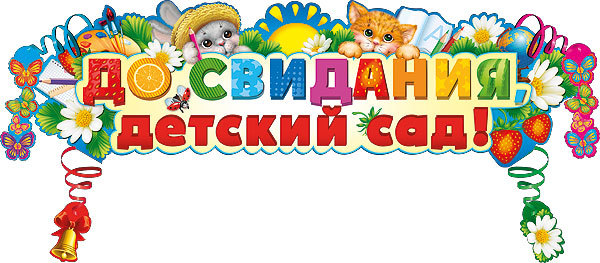 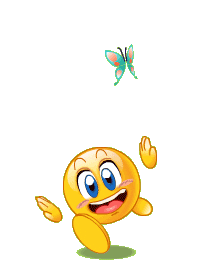 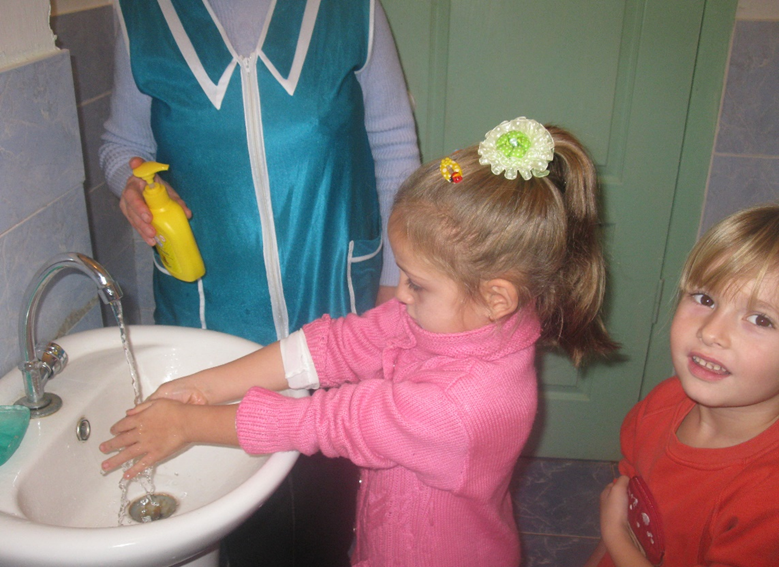 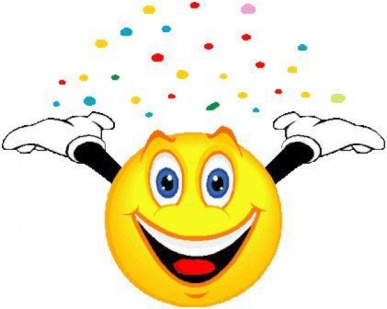 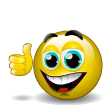 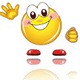 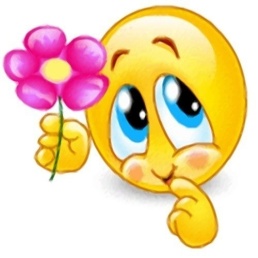 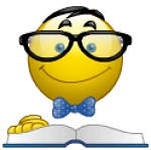 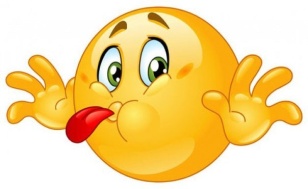 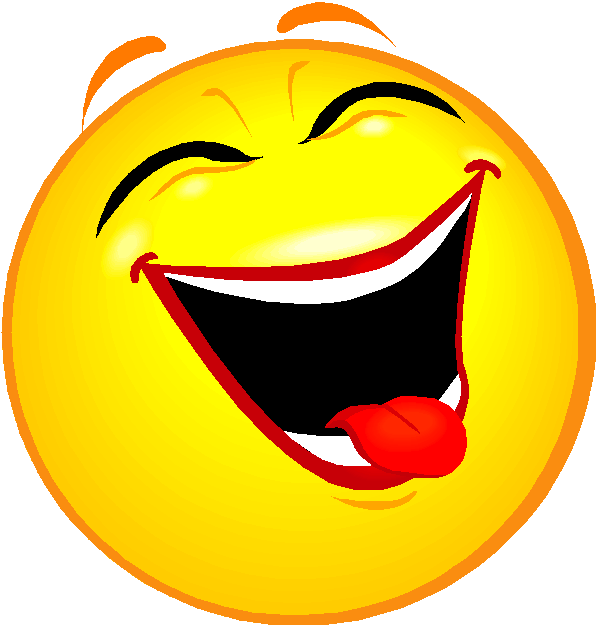 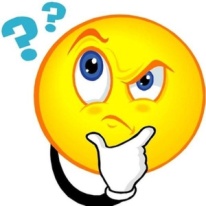 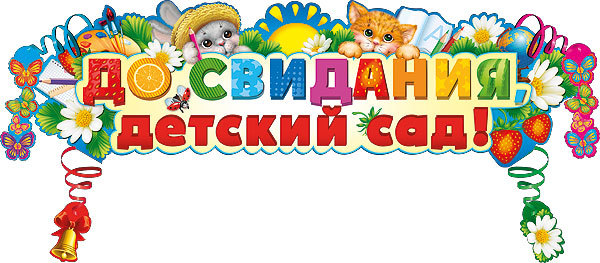 Аппетит приходит во время еды
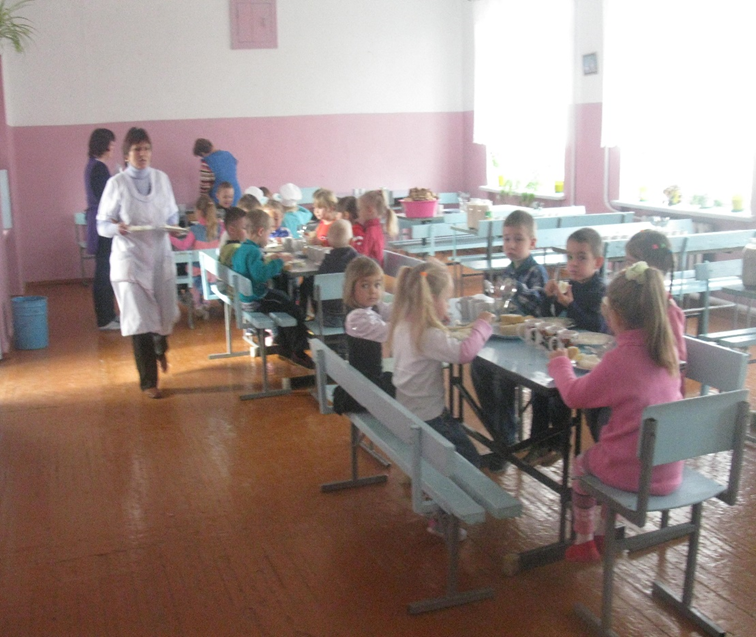 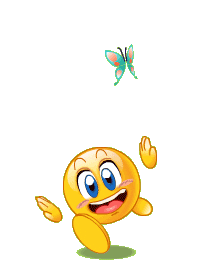 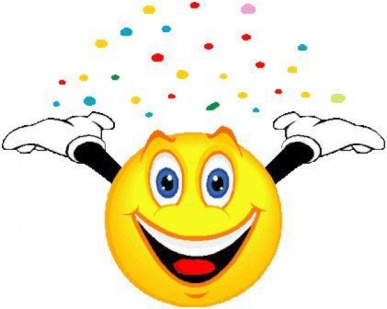 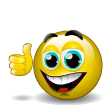 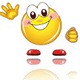 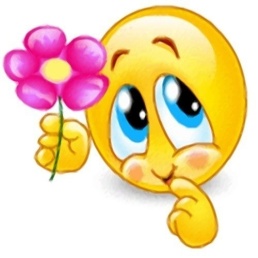 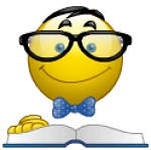 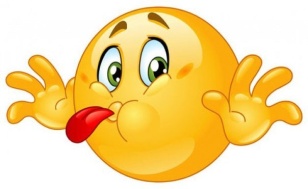 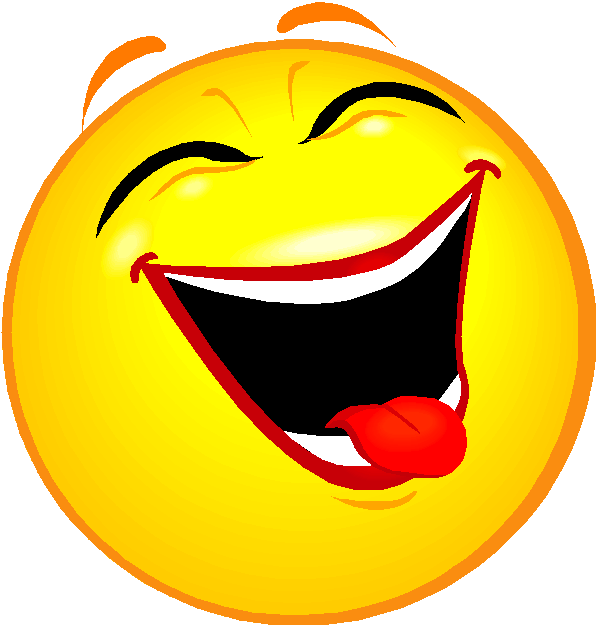 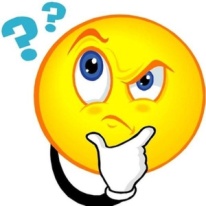 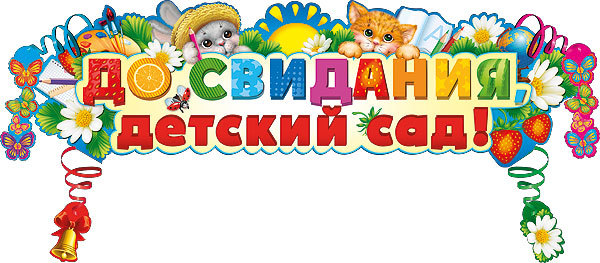 Подготовительная группа
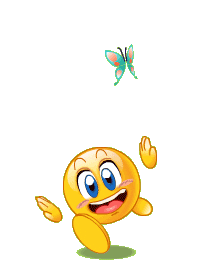 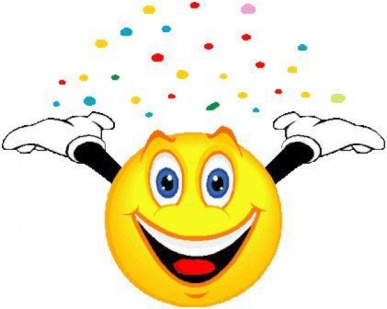 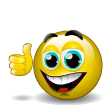 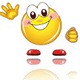 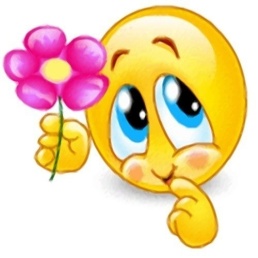 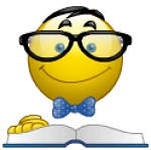 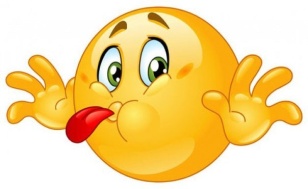 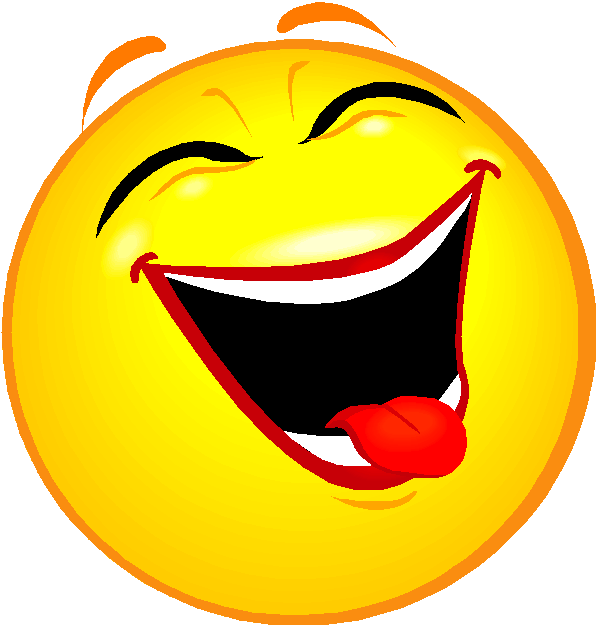 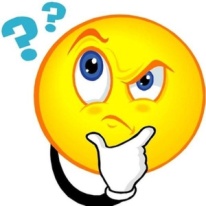 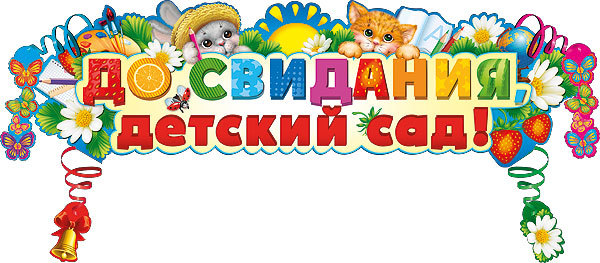 Новый год!
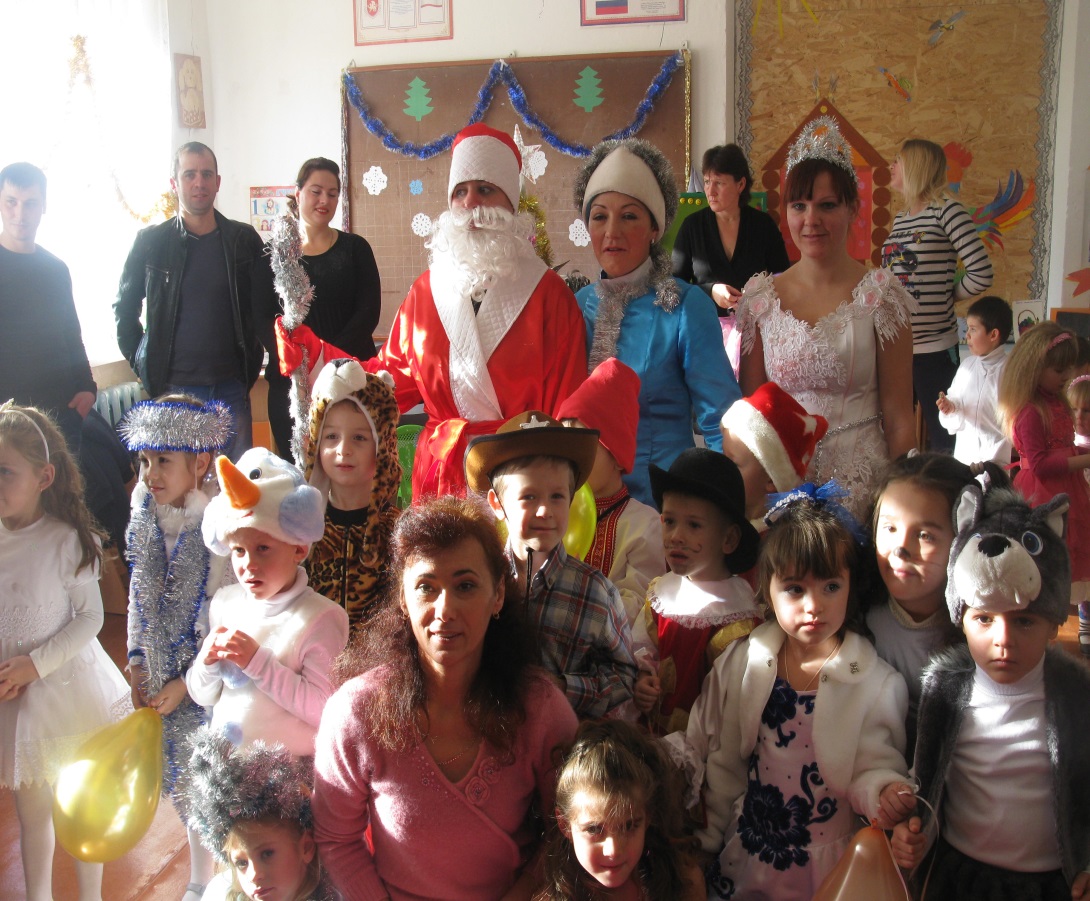 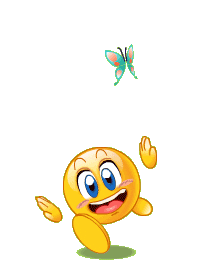 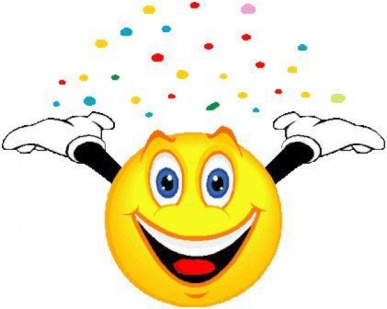 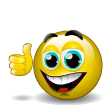 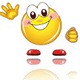 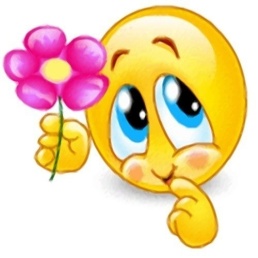 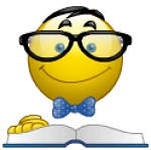 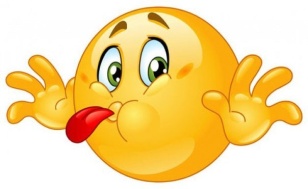 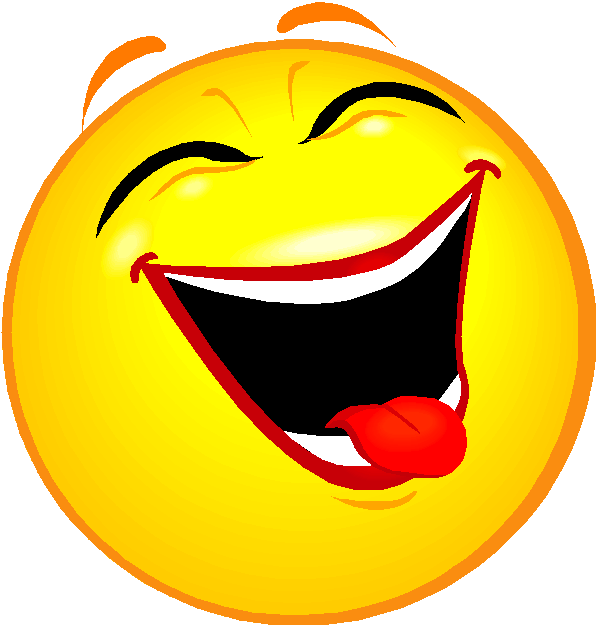 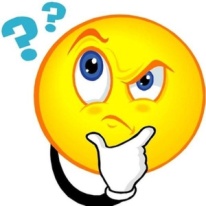 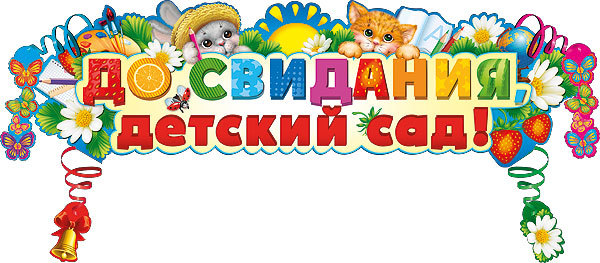 Старшая группа
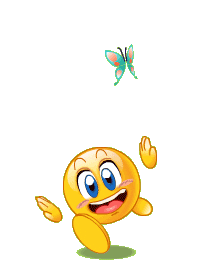 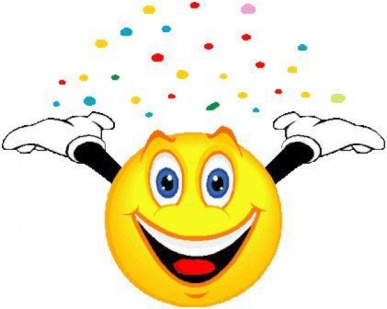 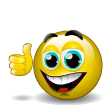 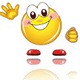 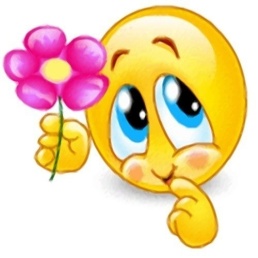 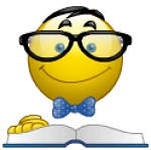 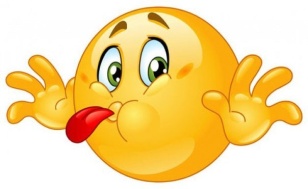 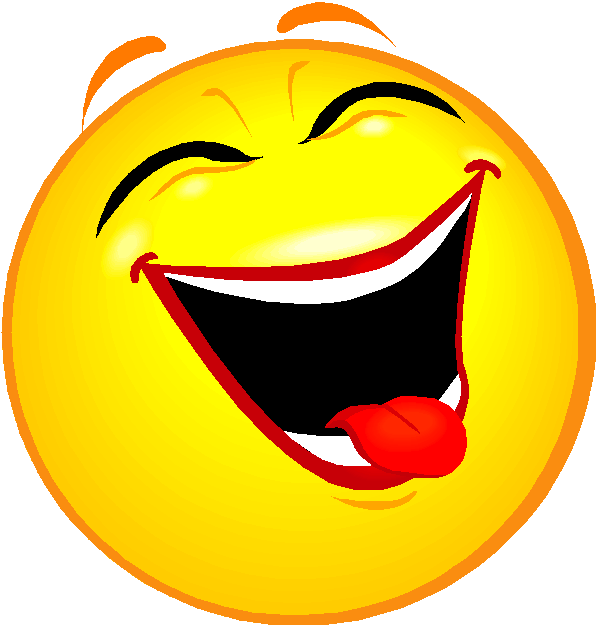 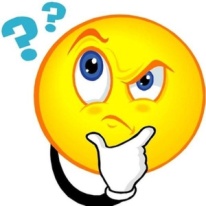 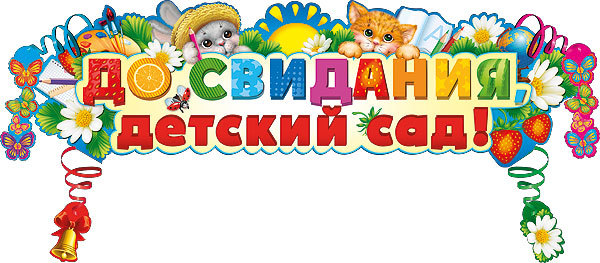 Выпускники МБДОУ «Краснофлотский детский сад «Колосок»
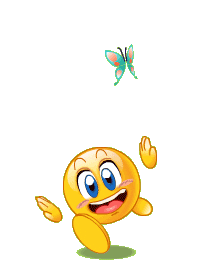 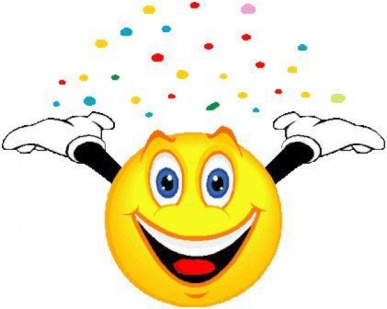 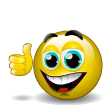 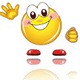 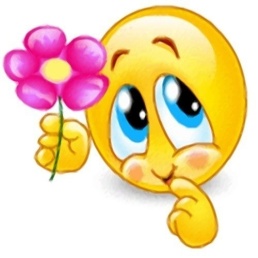 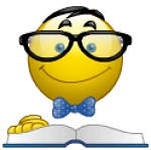 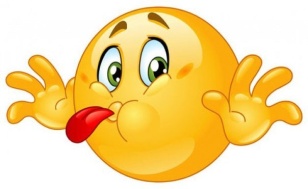 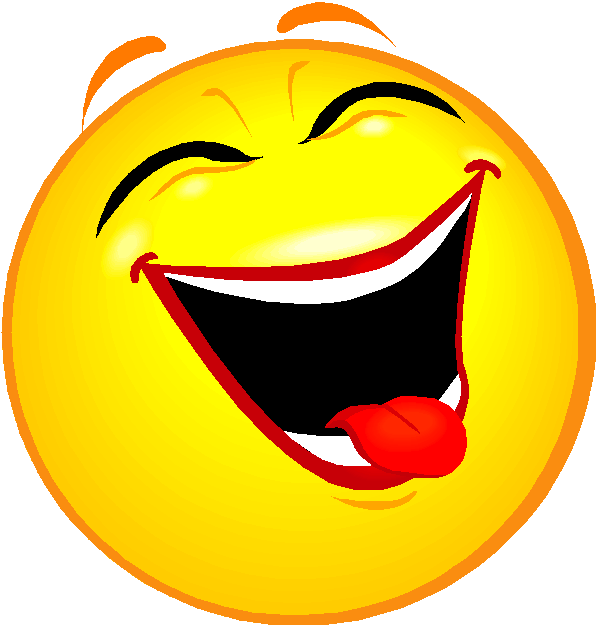 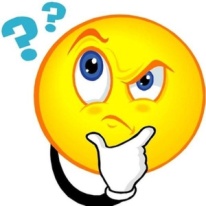 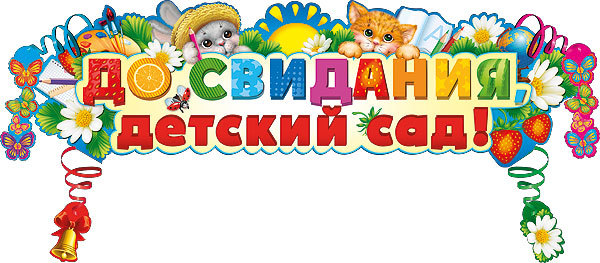 Сейдометова Галина
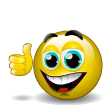 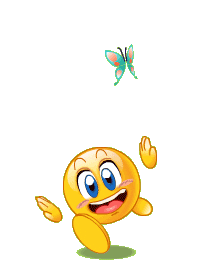 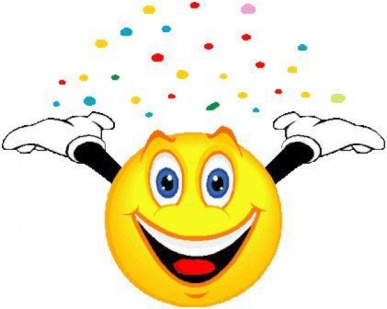 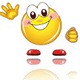 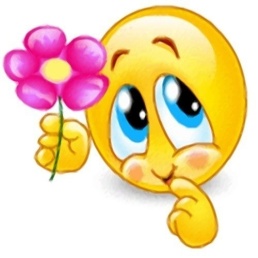 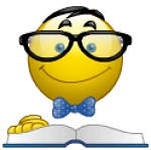 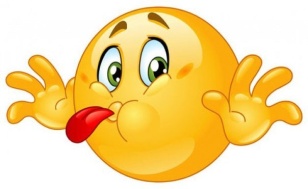 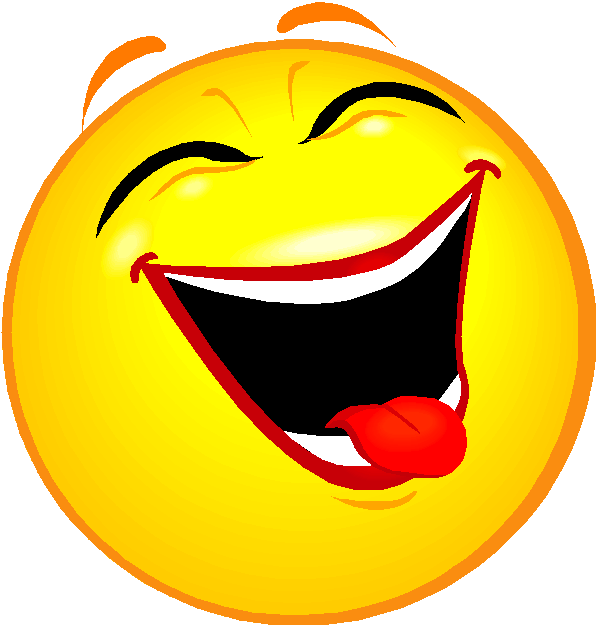 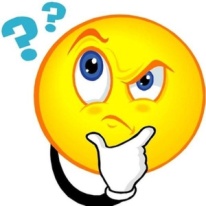 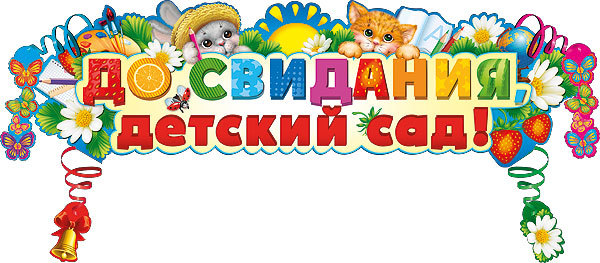 Пучкова Виолета
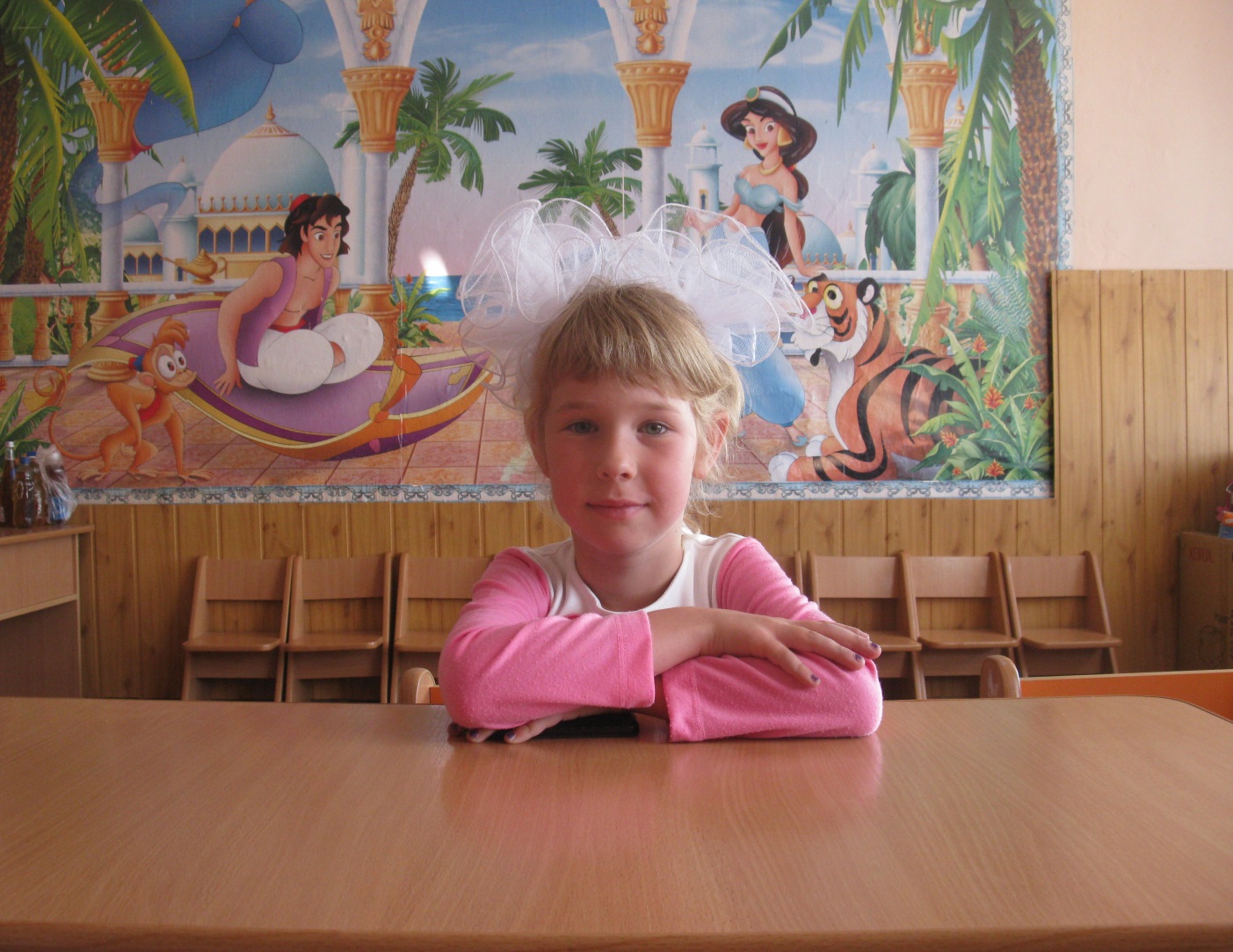 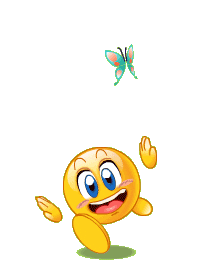 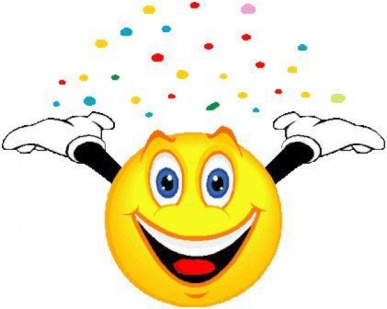 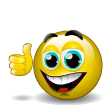 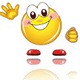 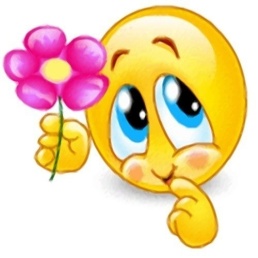 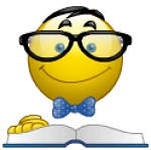 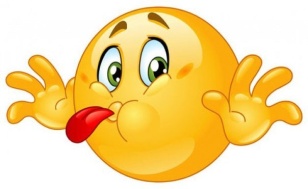 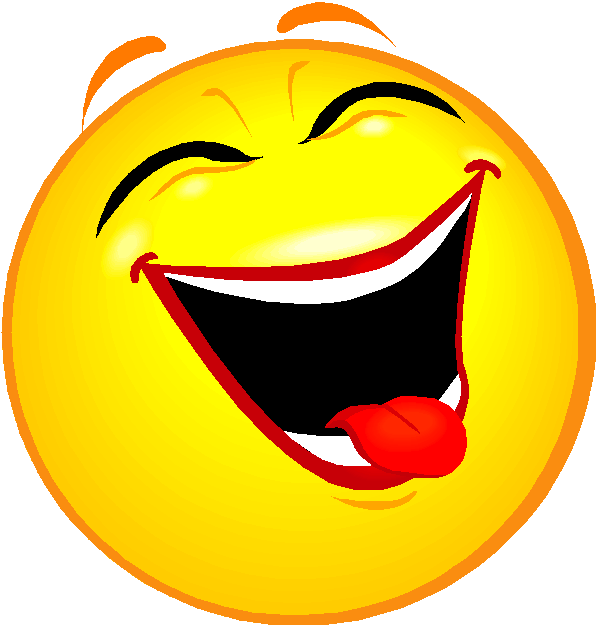 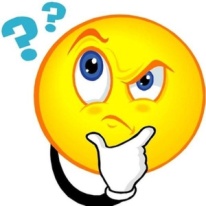 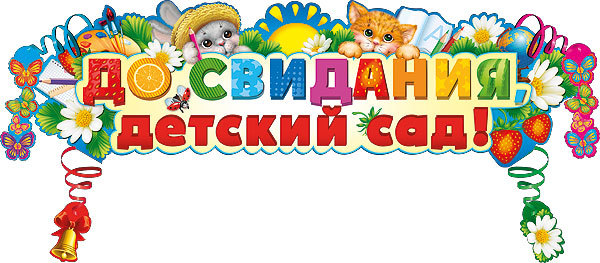 Филонова Дарья
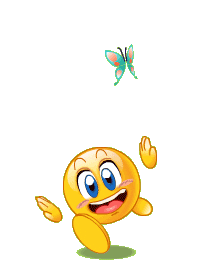 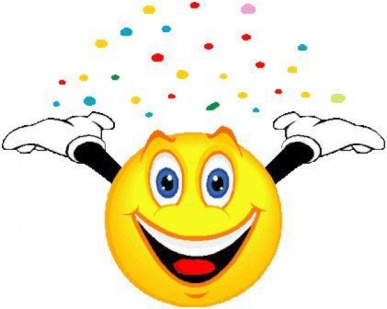 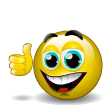 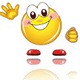 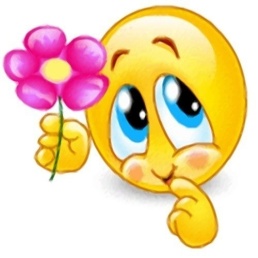 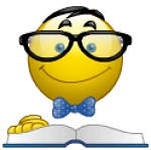 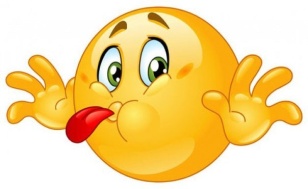 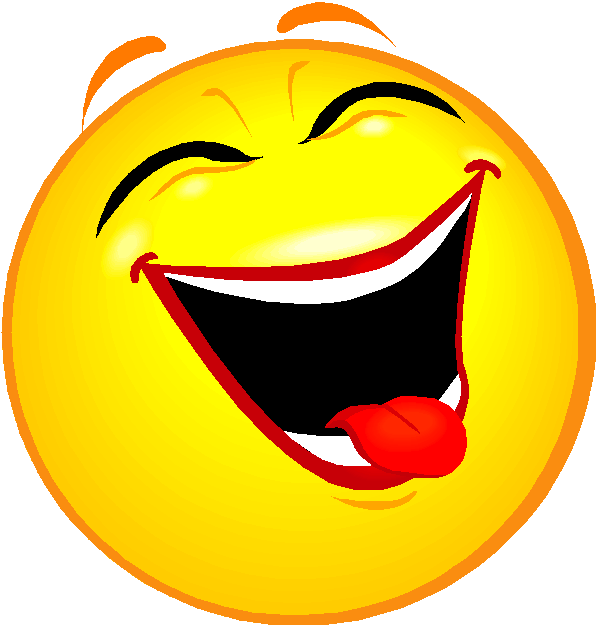 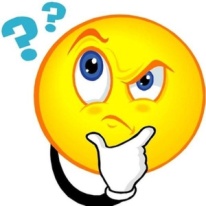 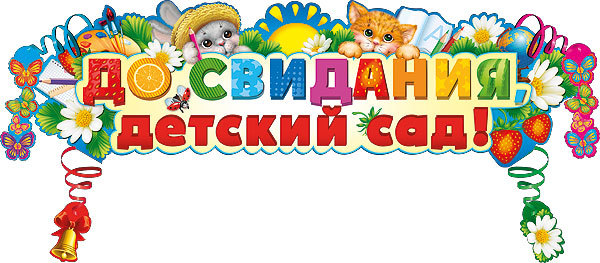 Гуменюк Надежда
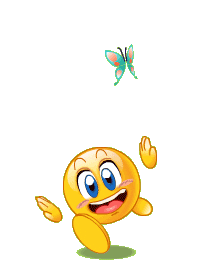 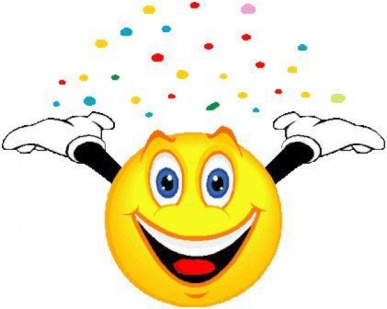 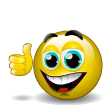 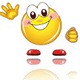 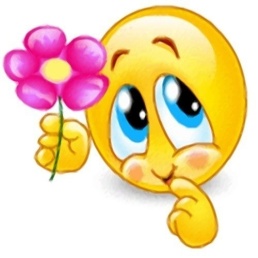 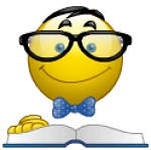 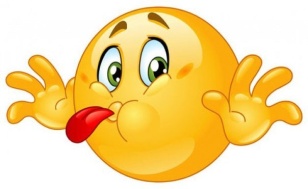 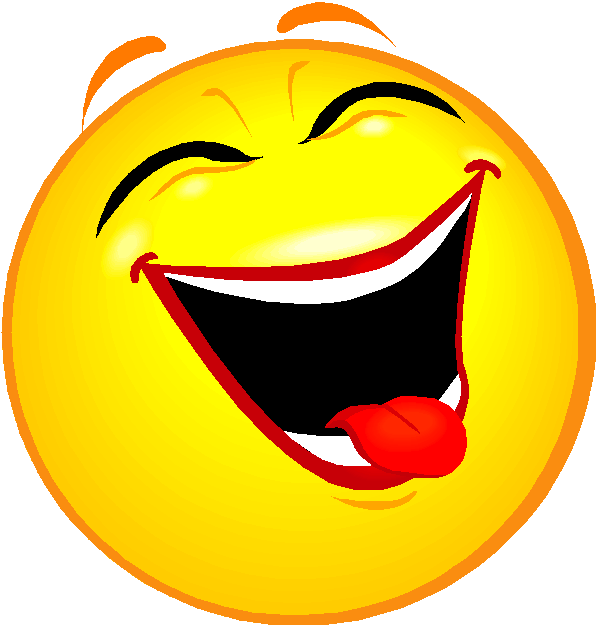 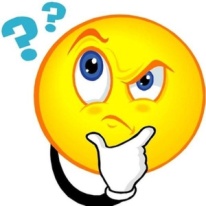 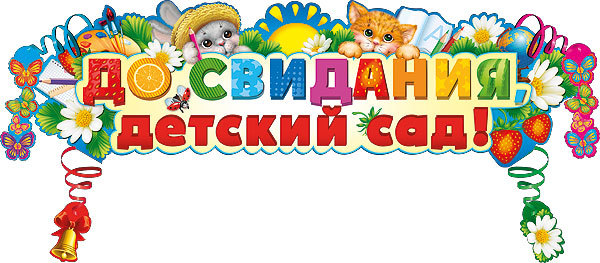 Кузнецова Лаура
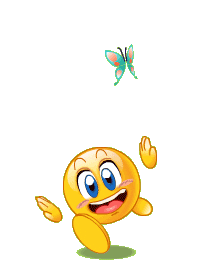 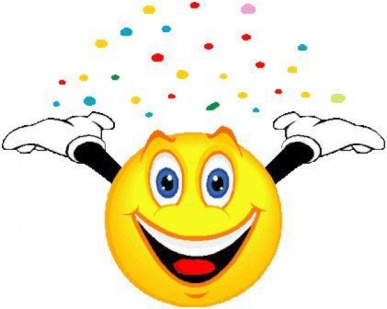 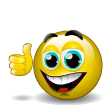 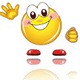 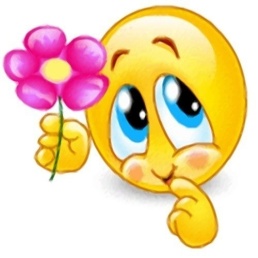 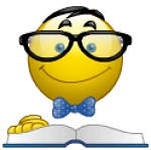 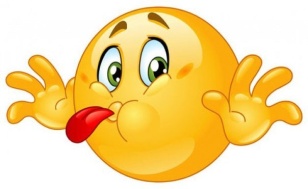 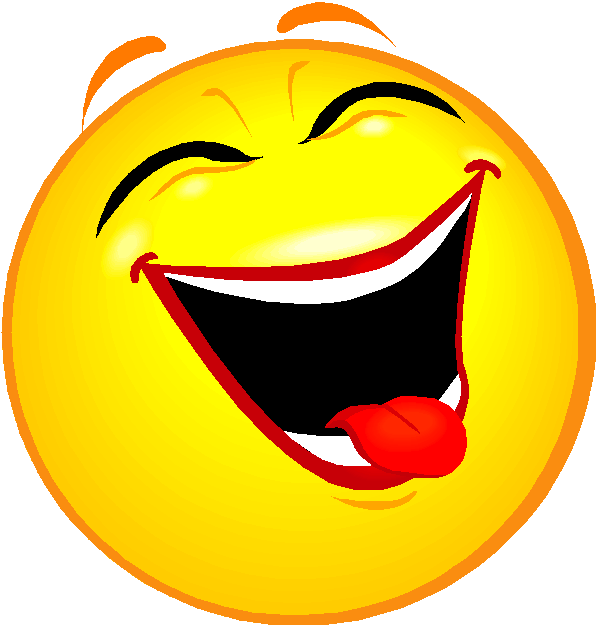 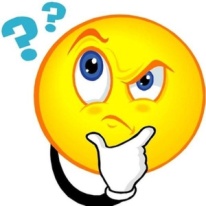 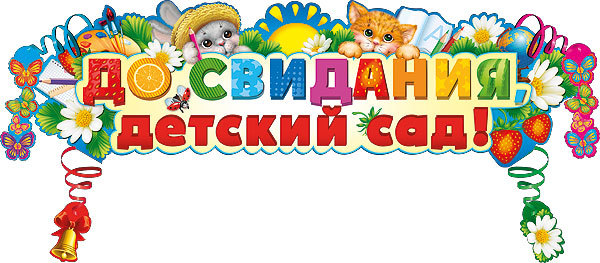 Эмирусеинов Эдем
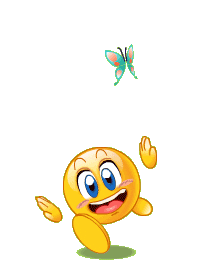 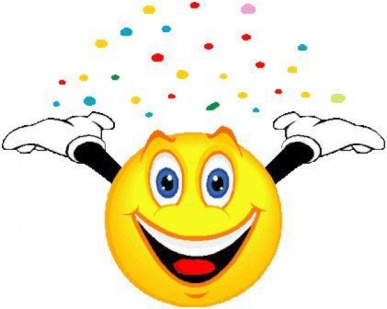 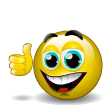 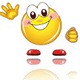 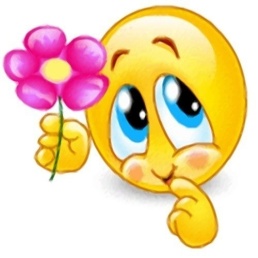 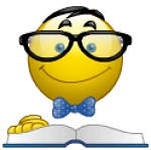 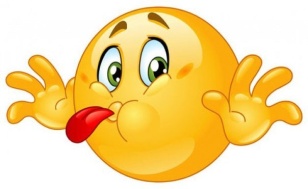 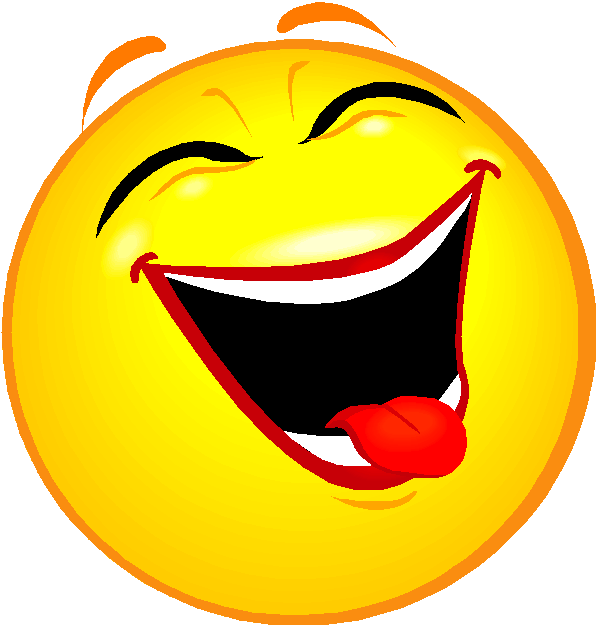 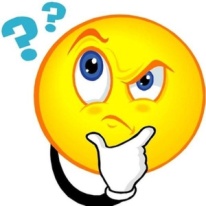 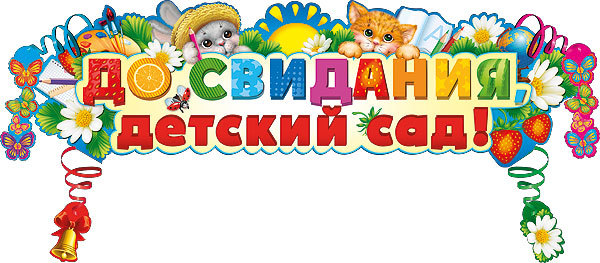 Гулей Николай
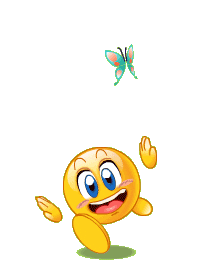 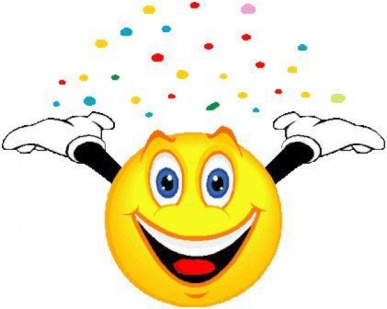 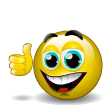 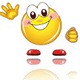 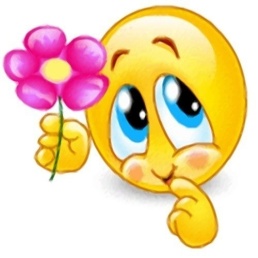 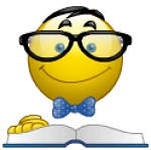 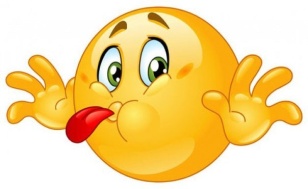 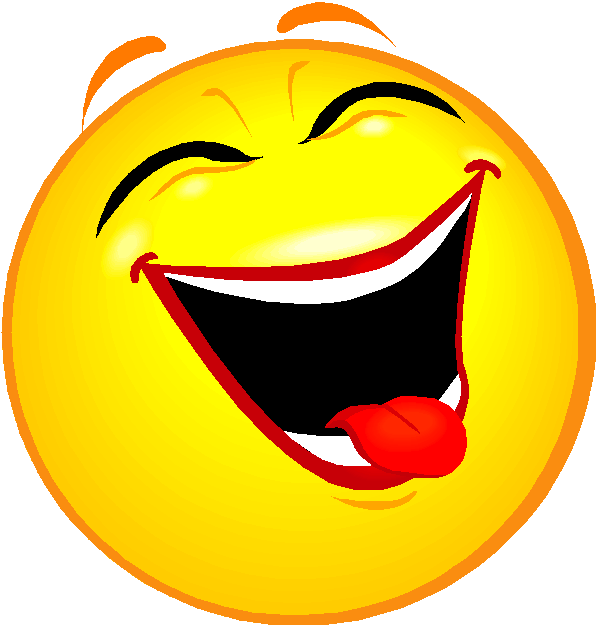 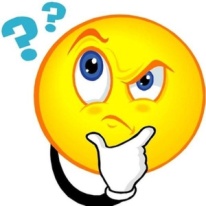 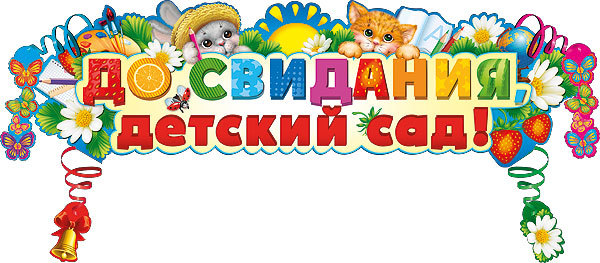 Сташко Юрий
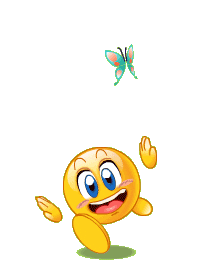 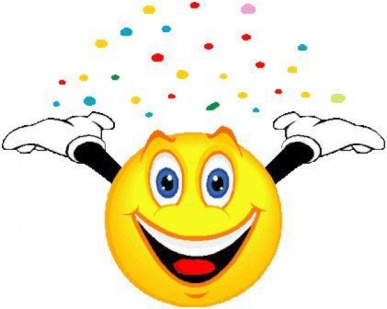 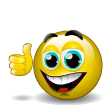 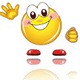 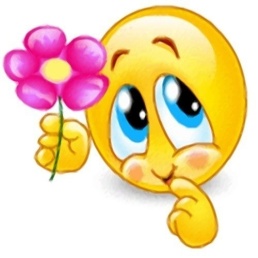 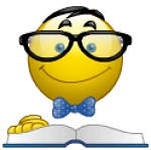 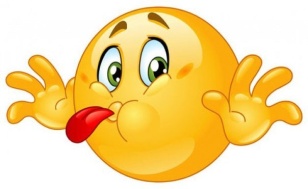 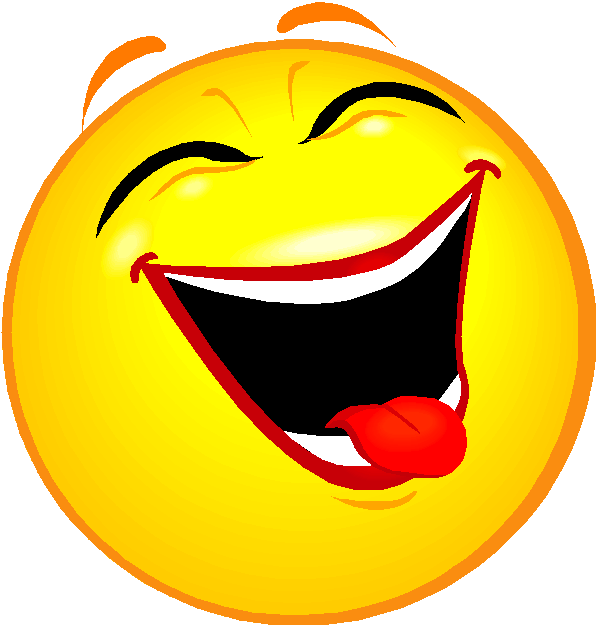 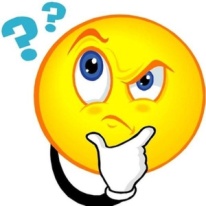 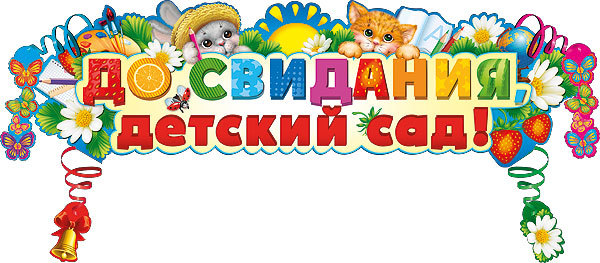 Халилова Мелек
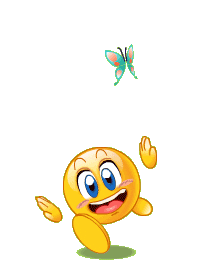 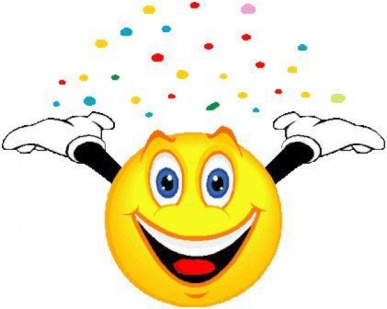 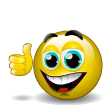 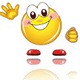 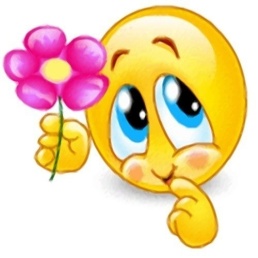 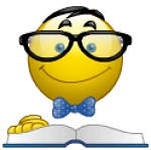 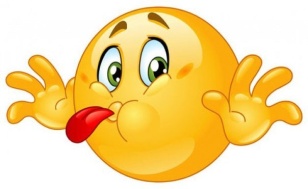 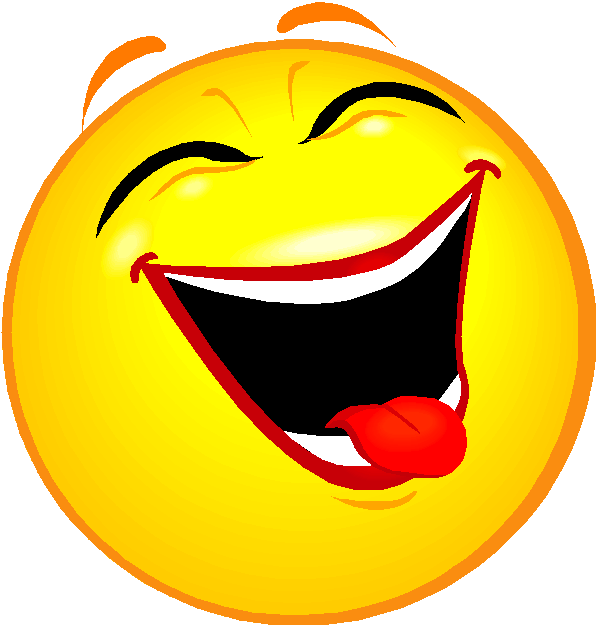 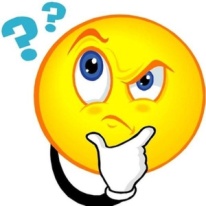 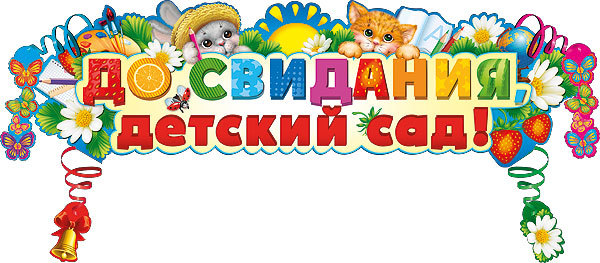 Бутузова Светлана
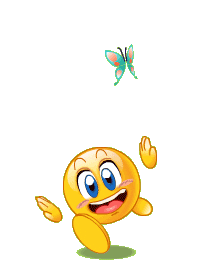 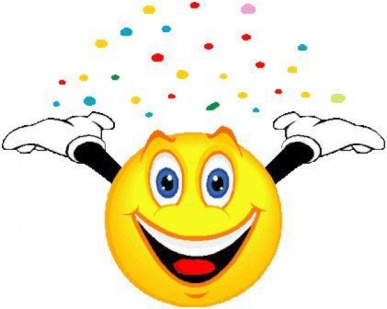 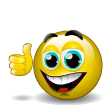 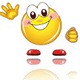 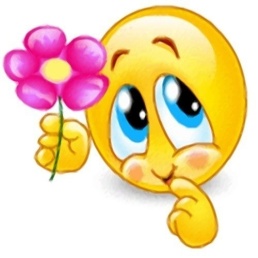 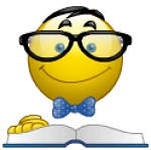 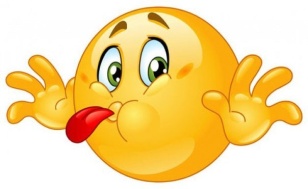 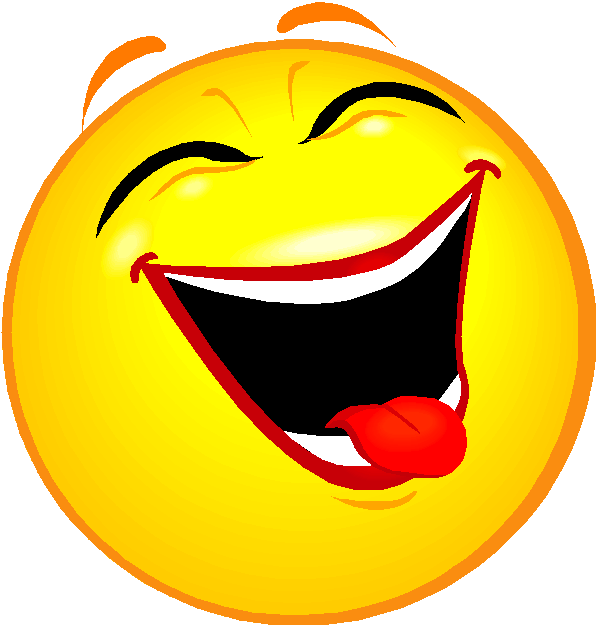 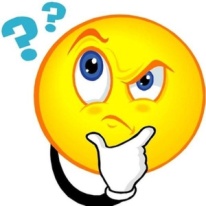 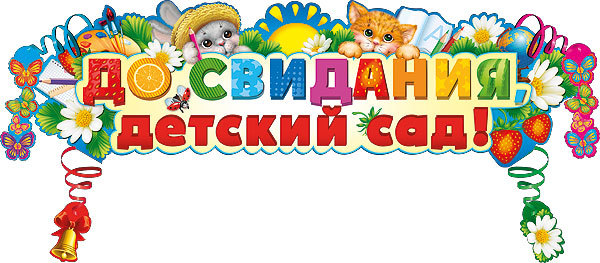 Нестеренко Ксения
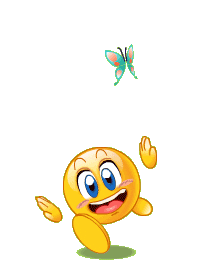 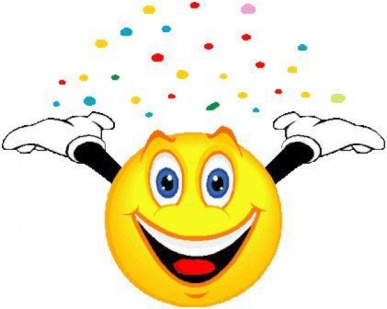 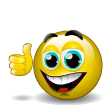 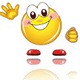 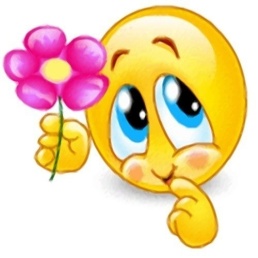 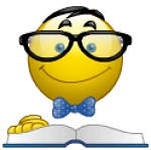 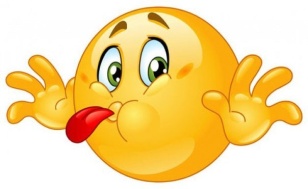 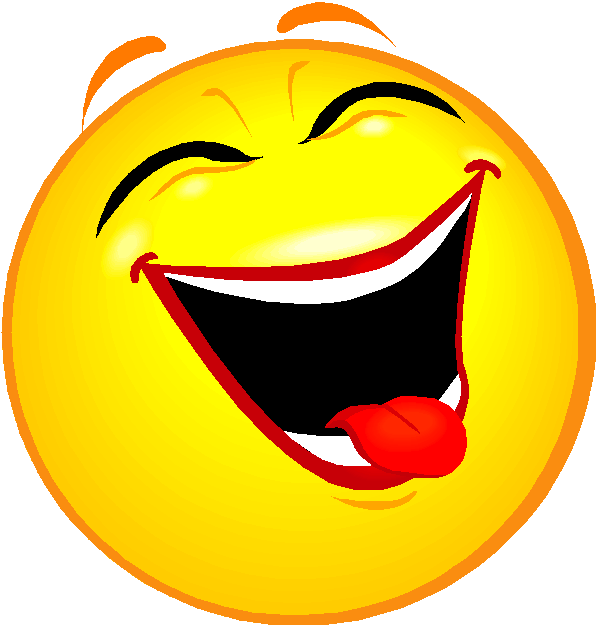 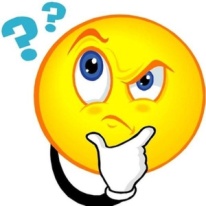 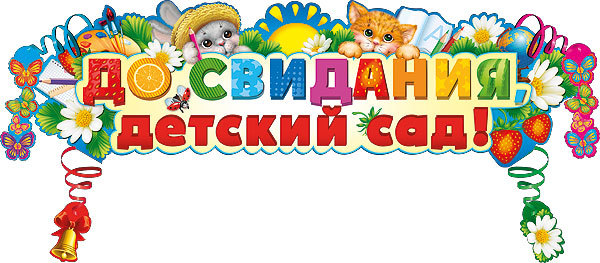 Вронский Максим
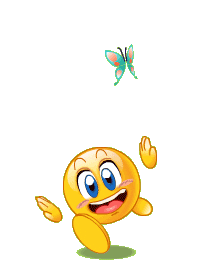 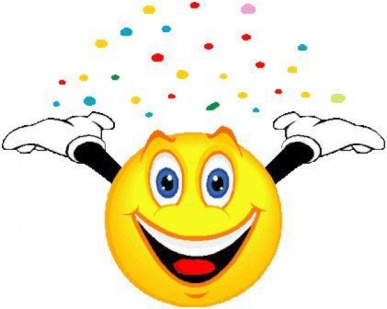 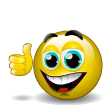 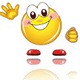 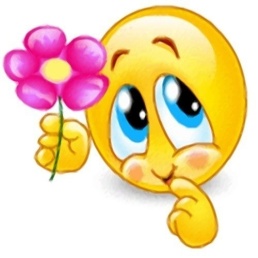 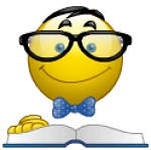 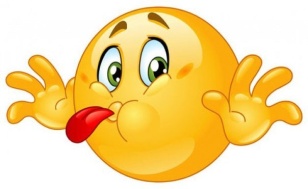 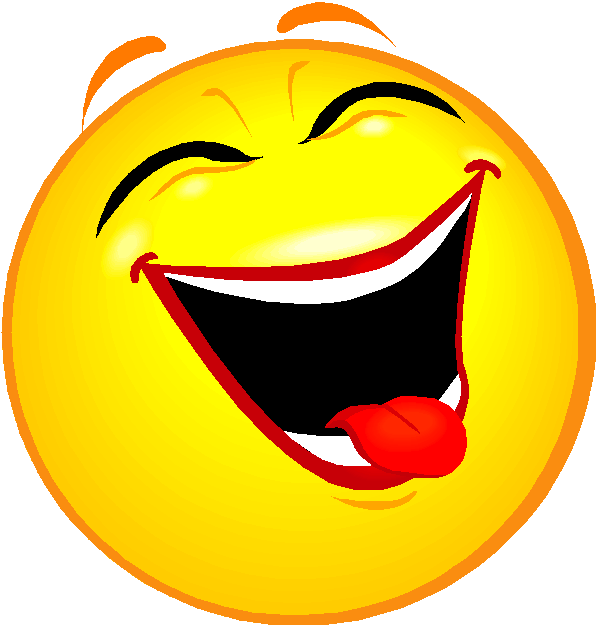 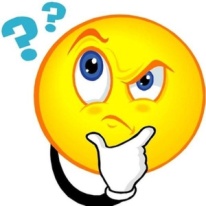 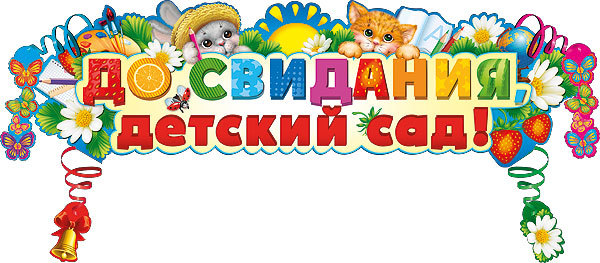 Зийналиев Эмир
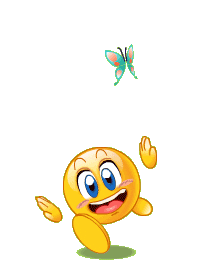 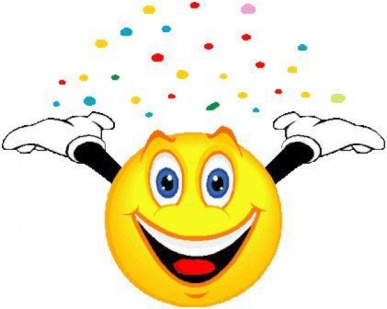 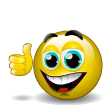 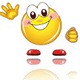 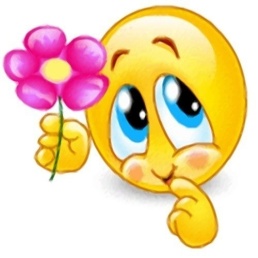 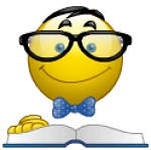 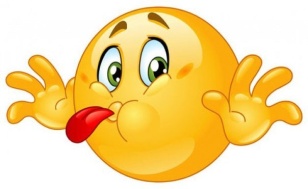 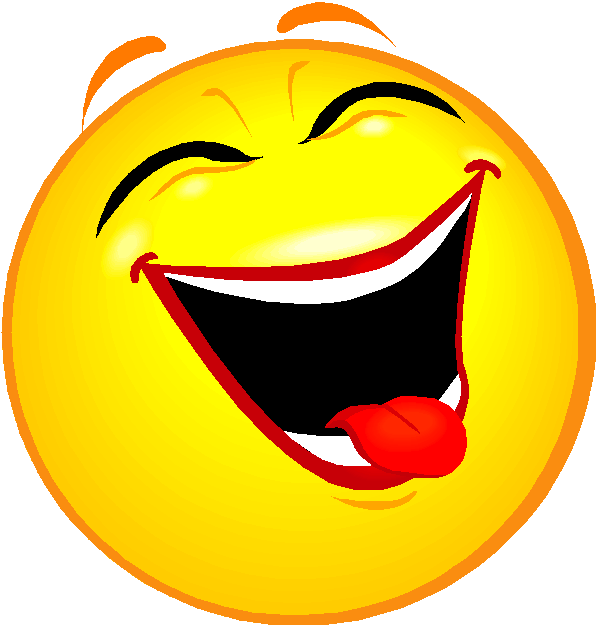 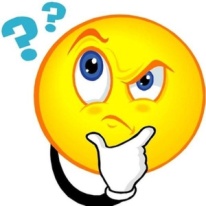 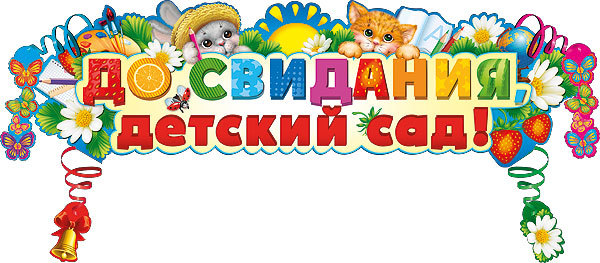 Асанова Зера
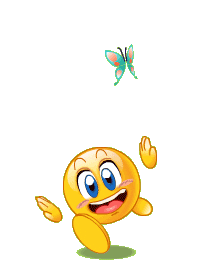 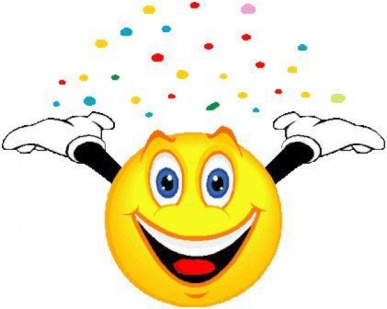 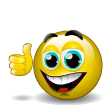 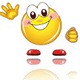 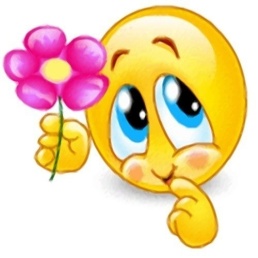 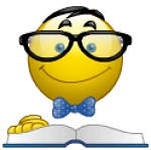 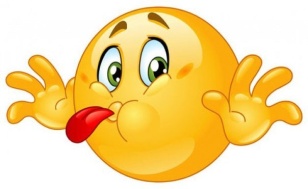 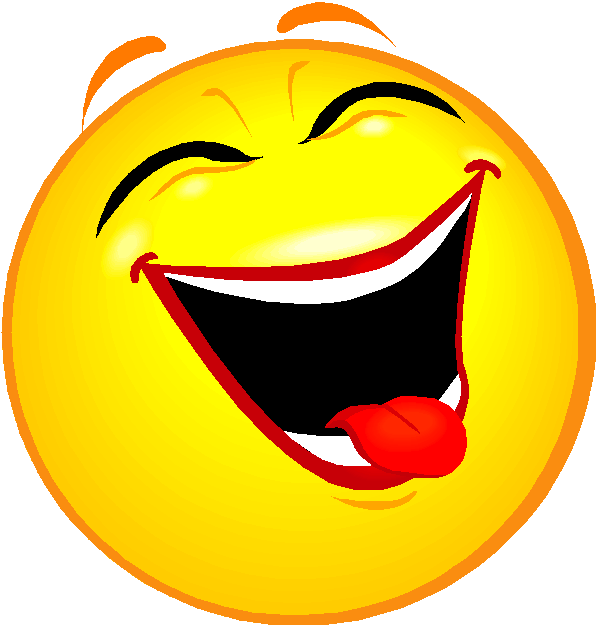 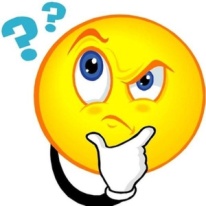 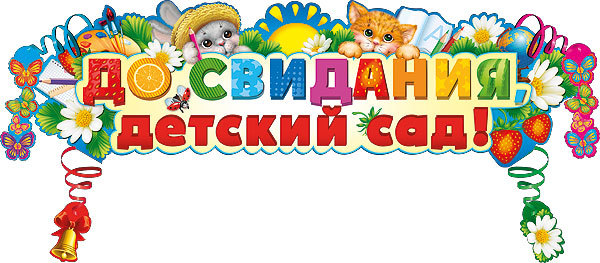 Смаилов Руслан
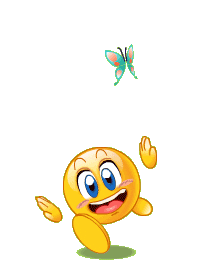 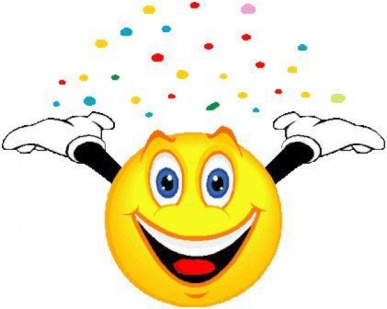 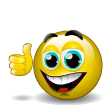 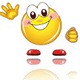 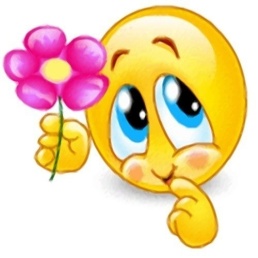 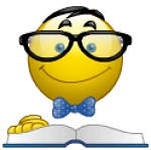 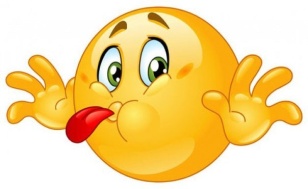 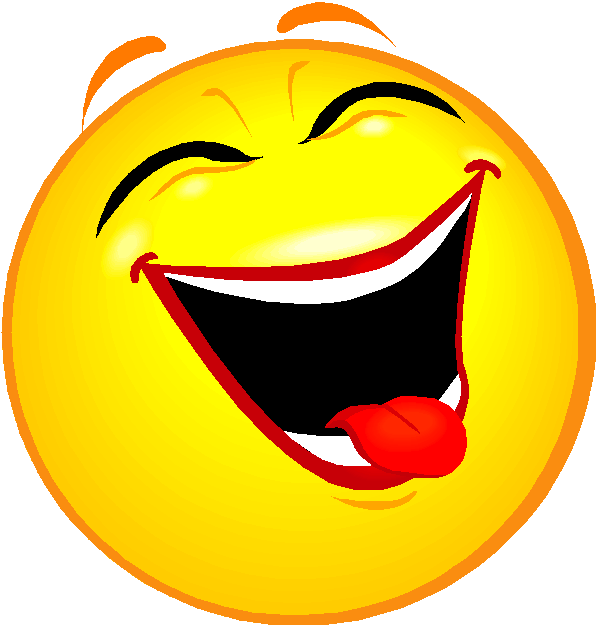 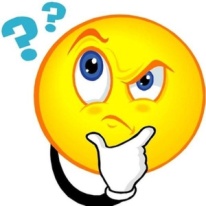 Мы гордимся вами, дети!  И надеемся на вас! Провожая по планете в добрый путь и в первый класс.
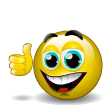 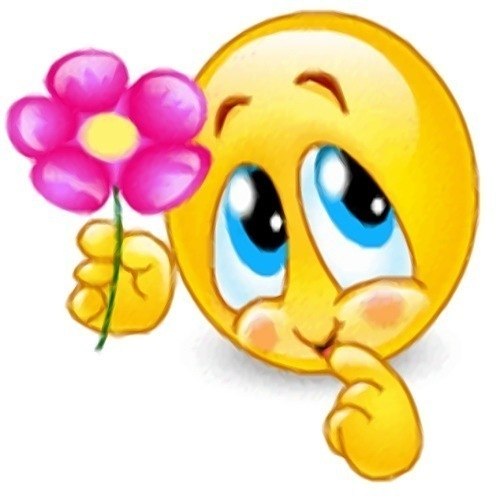 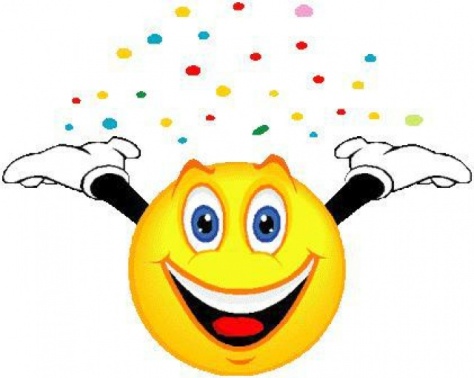 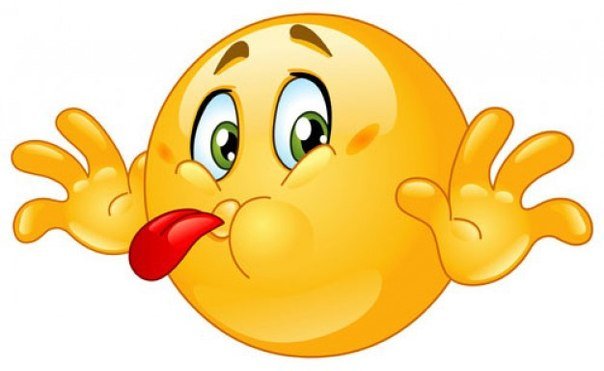 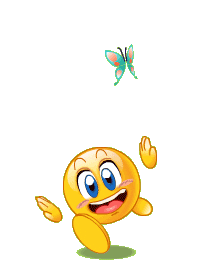 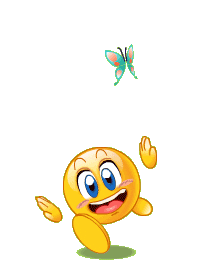 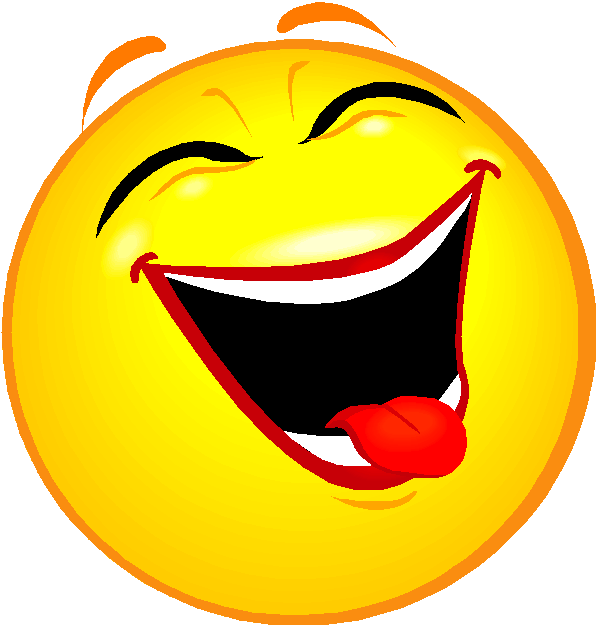